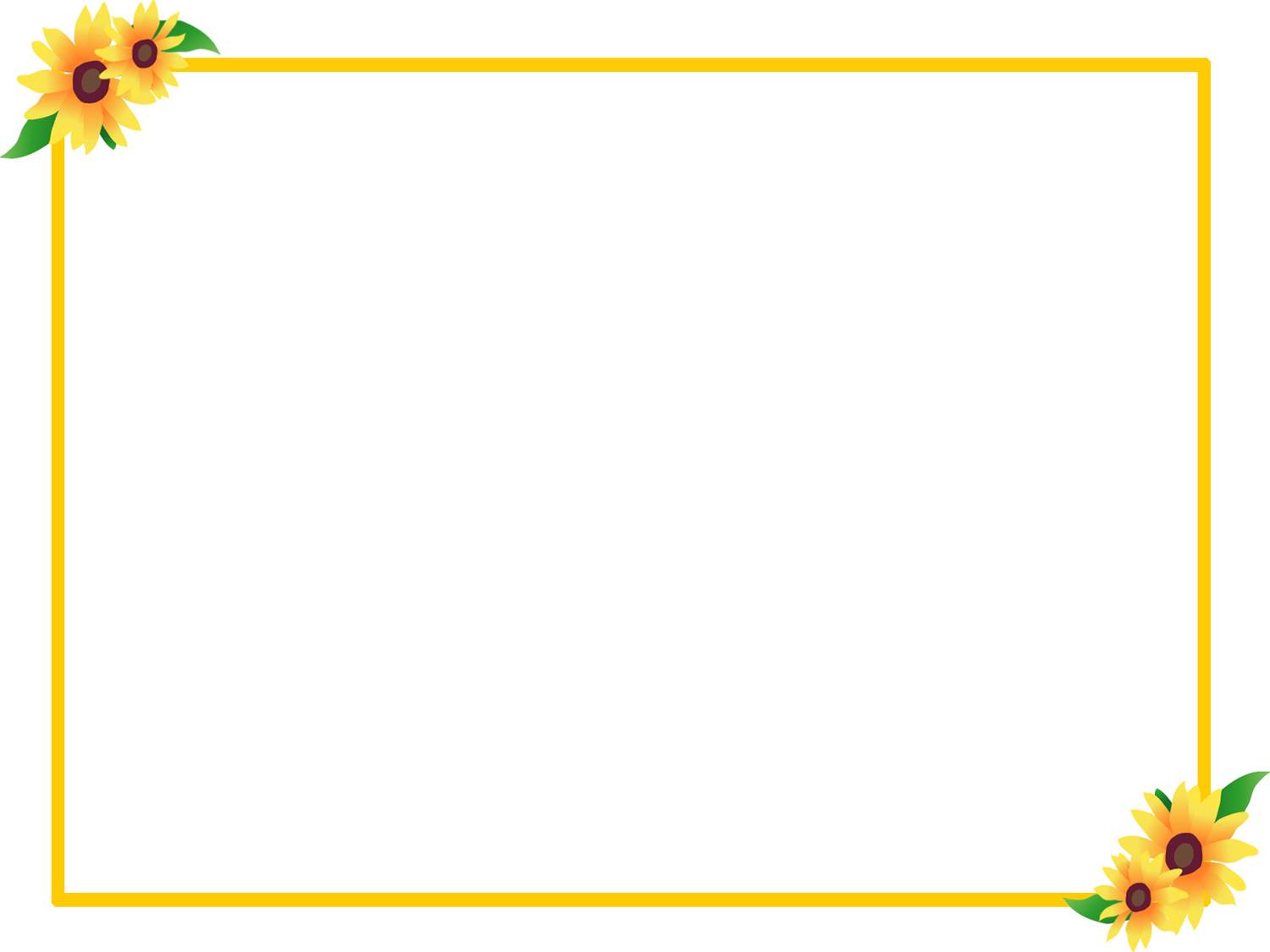 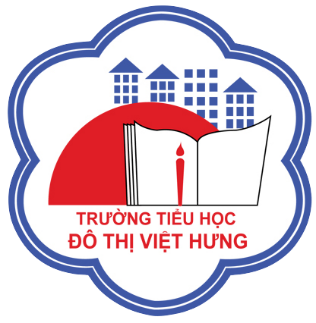 ỦY BAN NHÂN DÂN QUẬN LONG BIÊN
TRƯỜNG TIỂU HỌC ĐÔ THỊ VIỆT HƯNG
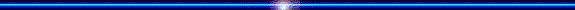 BÀI GIẢNG ĐIỆN TỬ
KHỐI 3
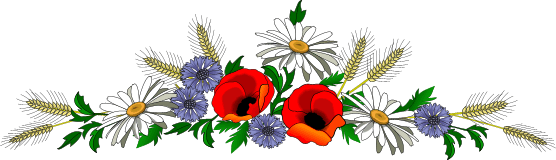 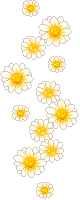 MÔN: TN&XH
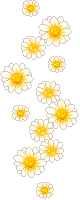 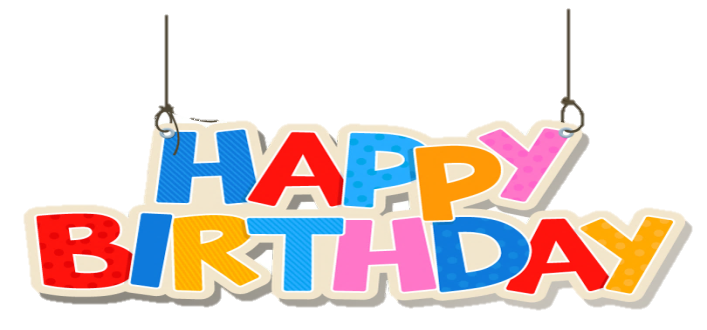 TỔ CHỨC SINH NHẬT
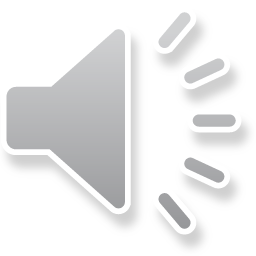 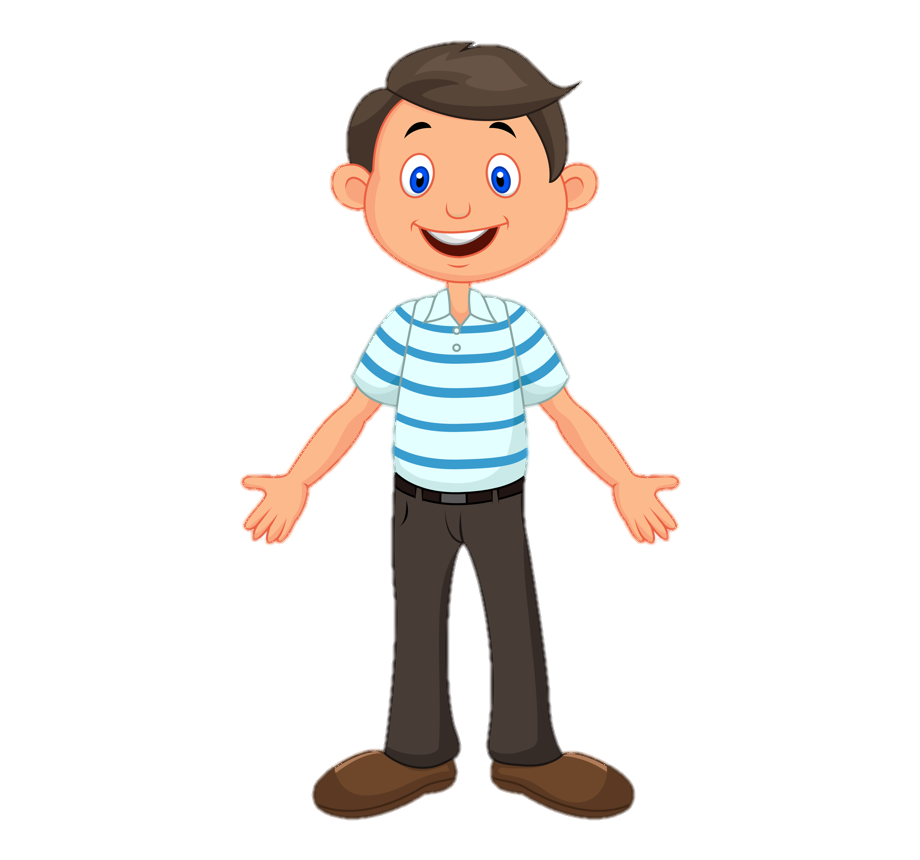 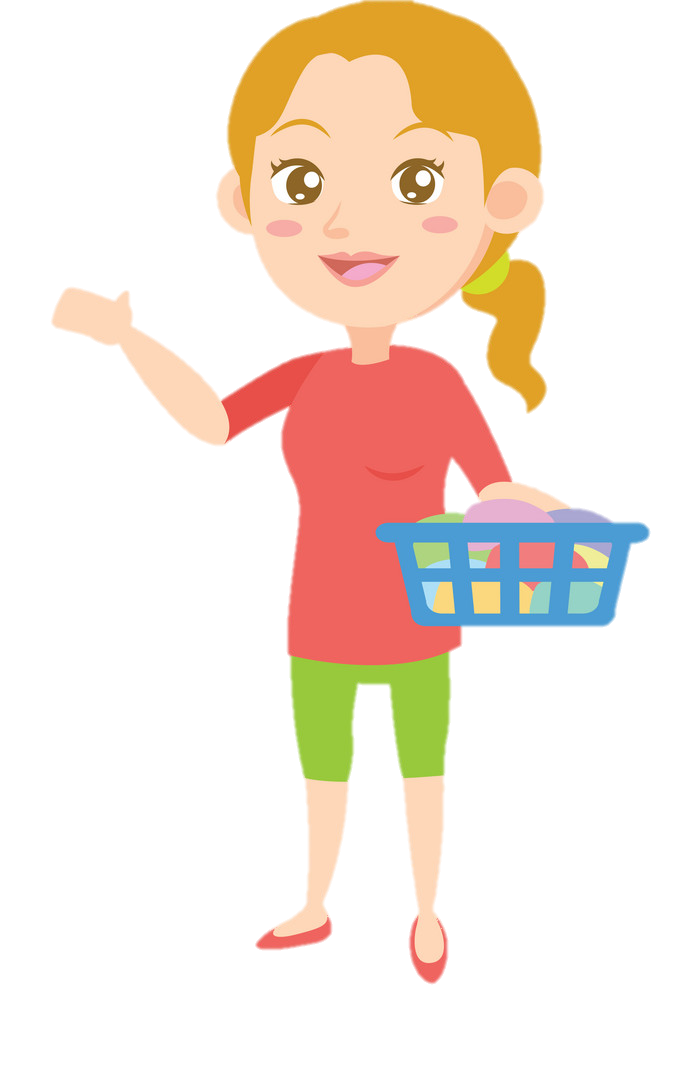 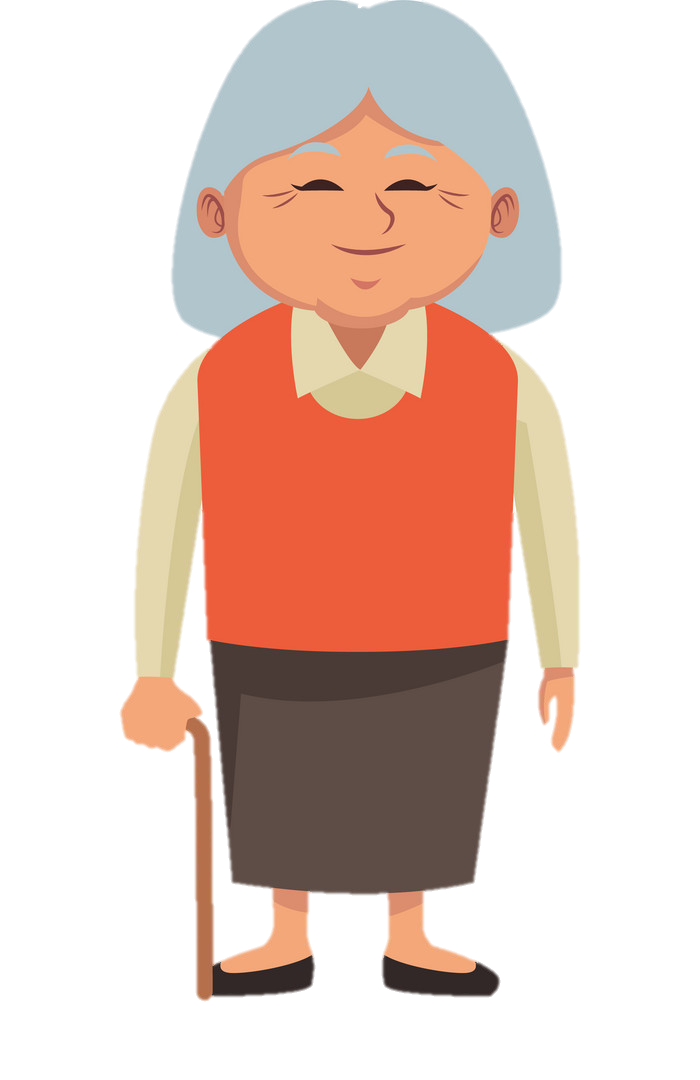 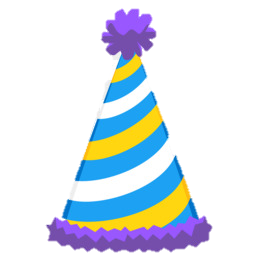 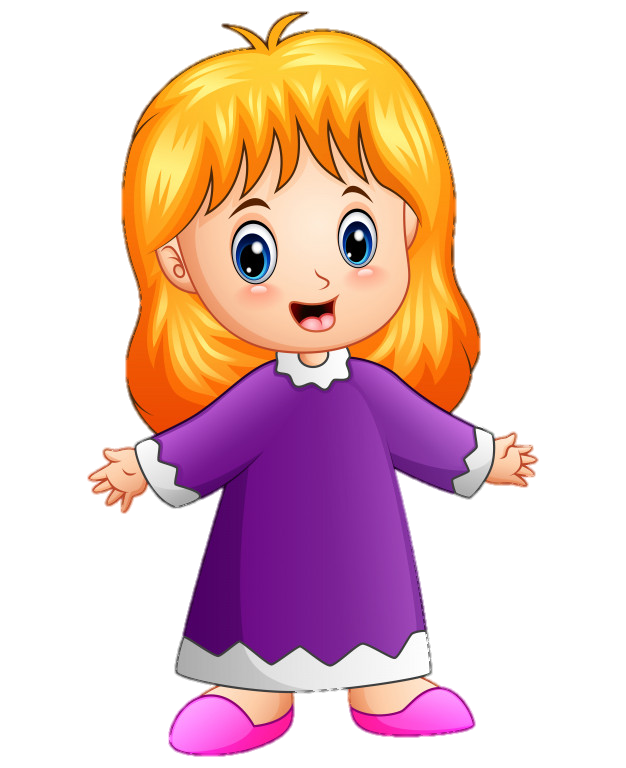 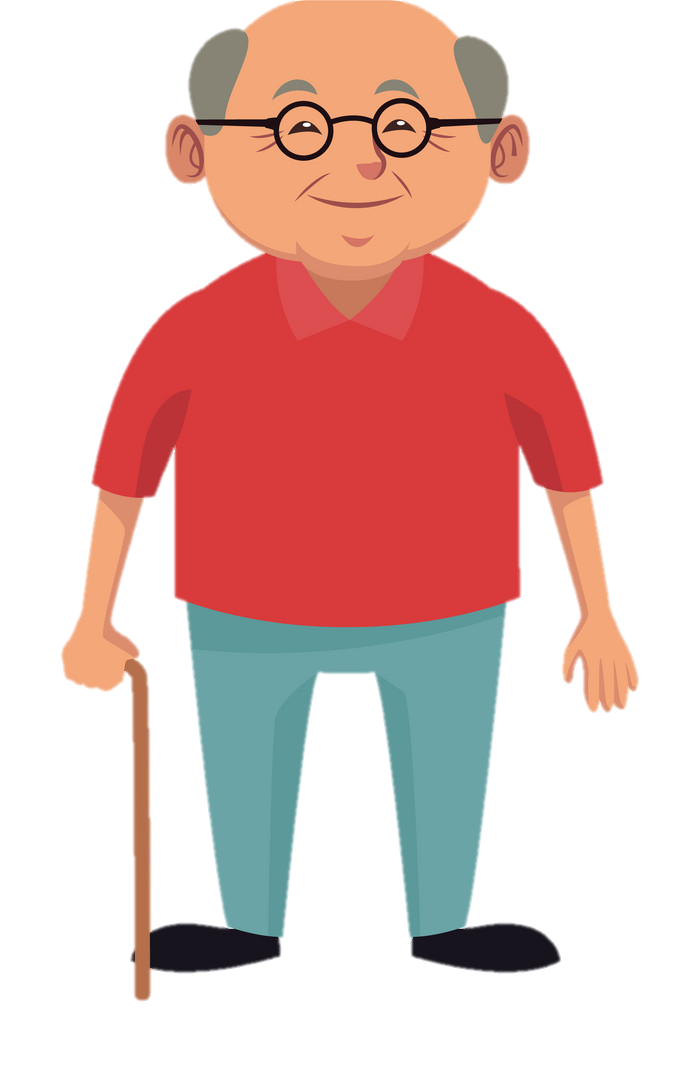 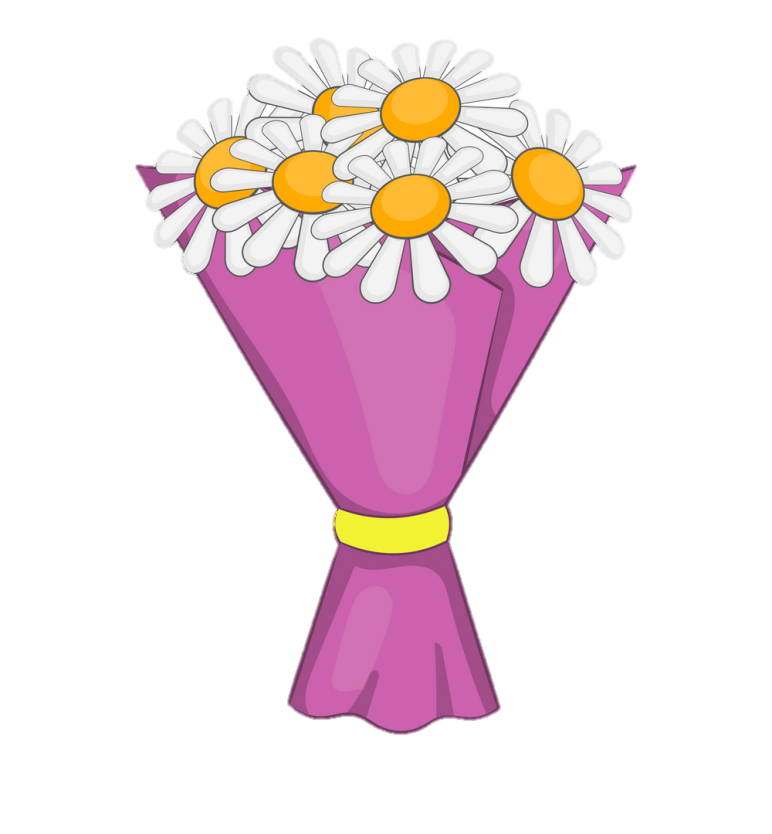 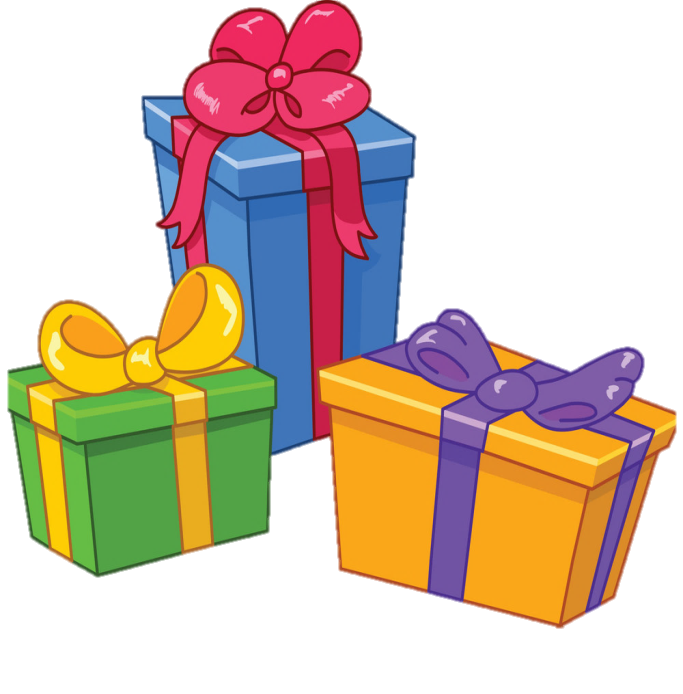 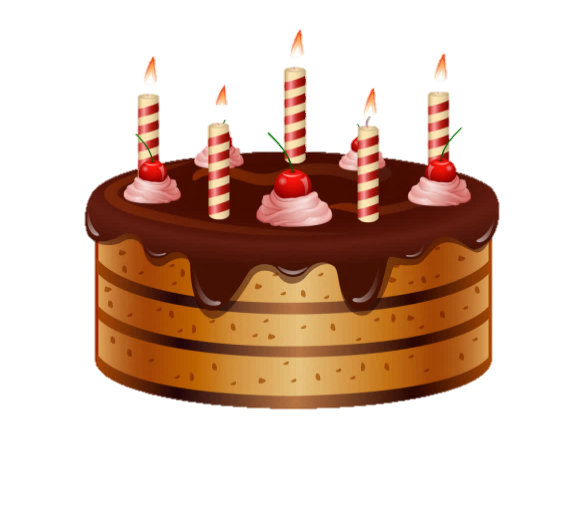 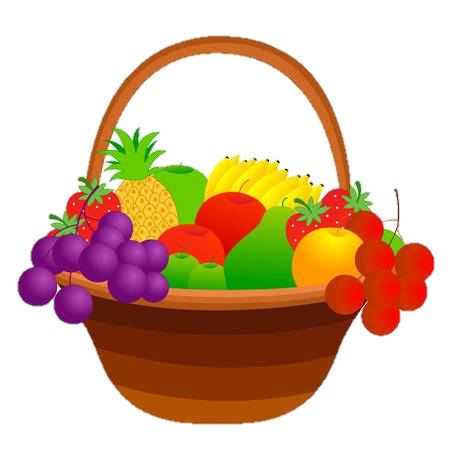 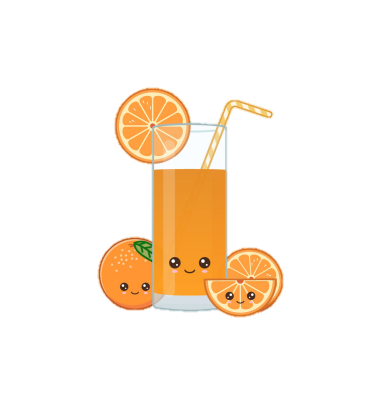 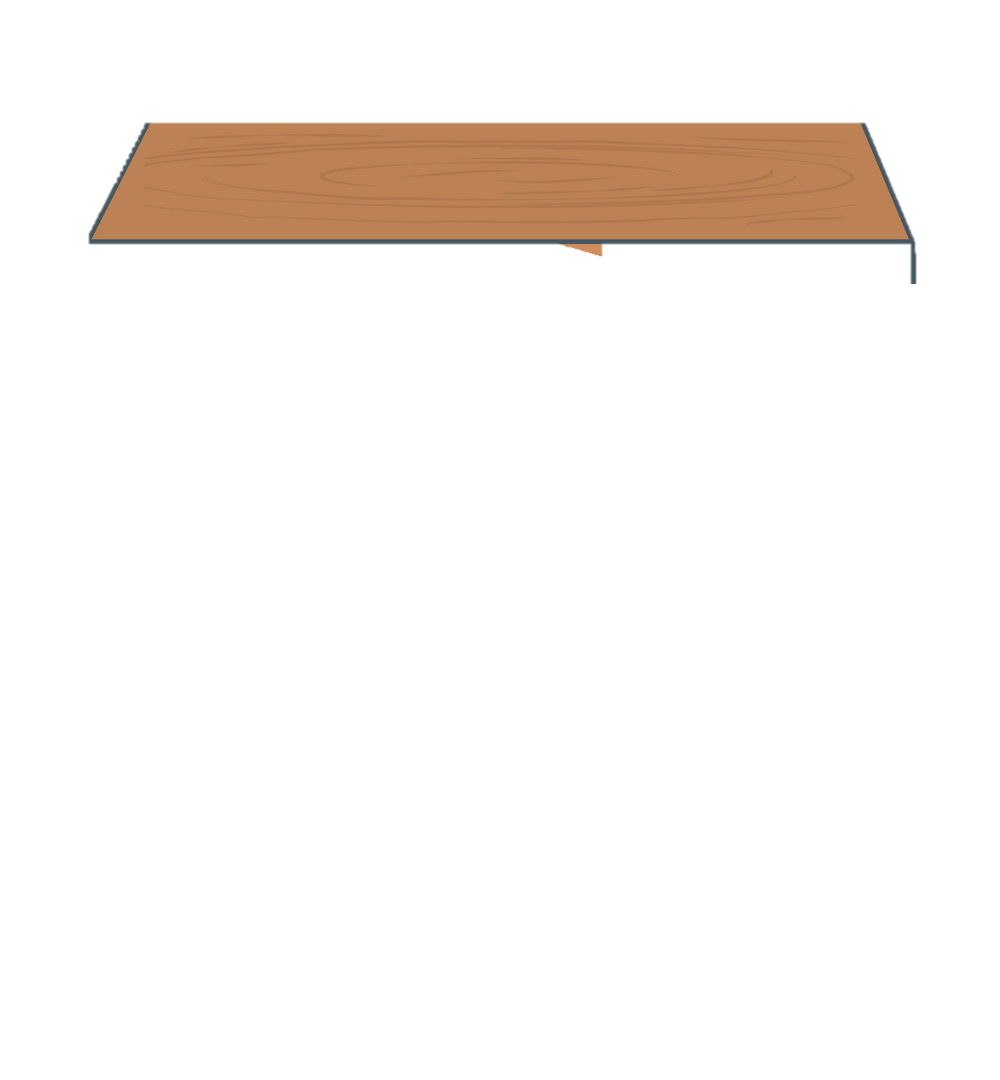 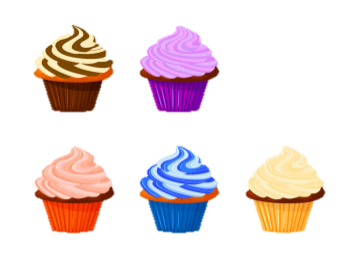 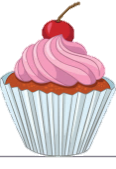 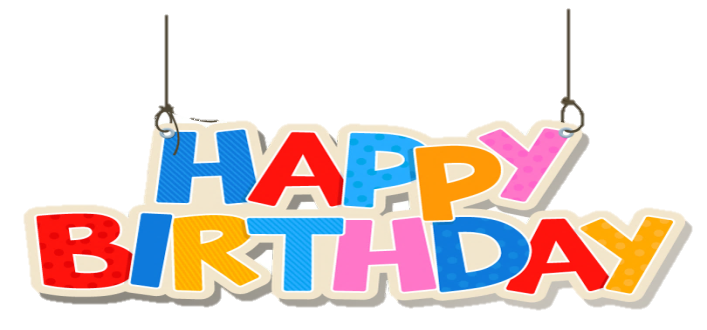 Hôm nay là sinh nhật của ông, cả nhà sẽ đi mua bánh kem .
Con sẽ đi mua hoa
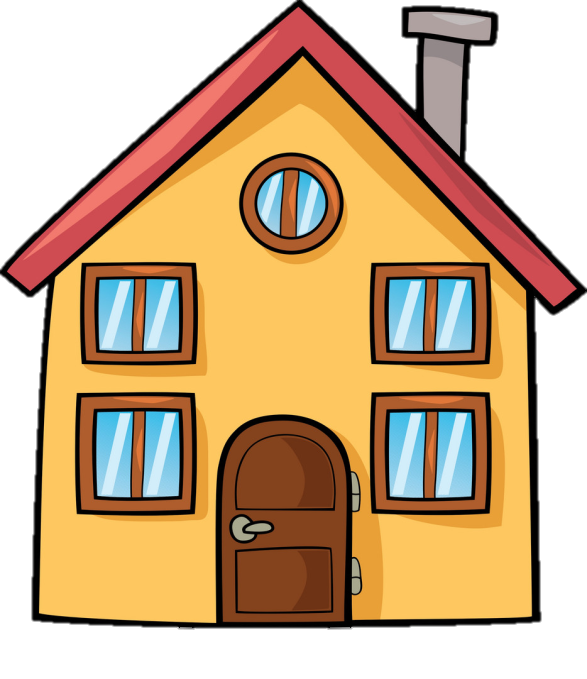 Con sẽ đi mua một ít hoa quả
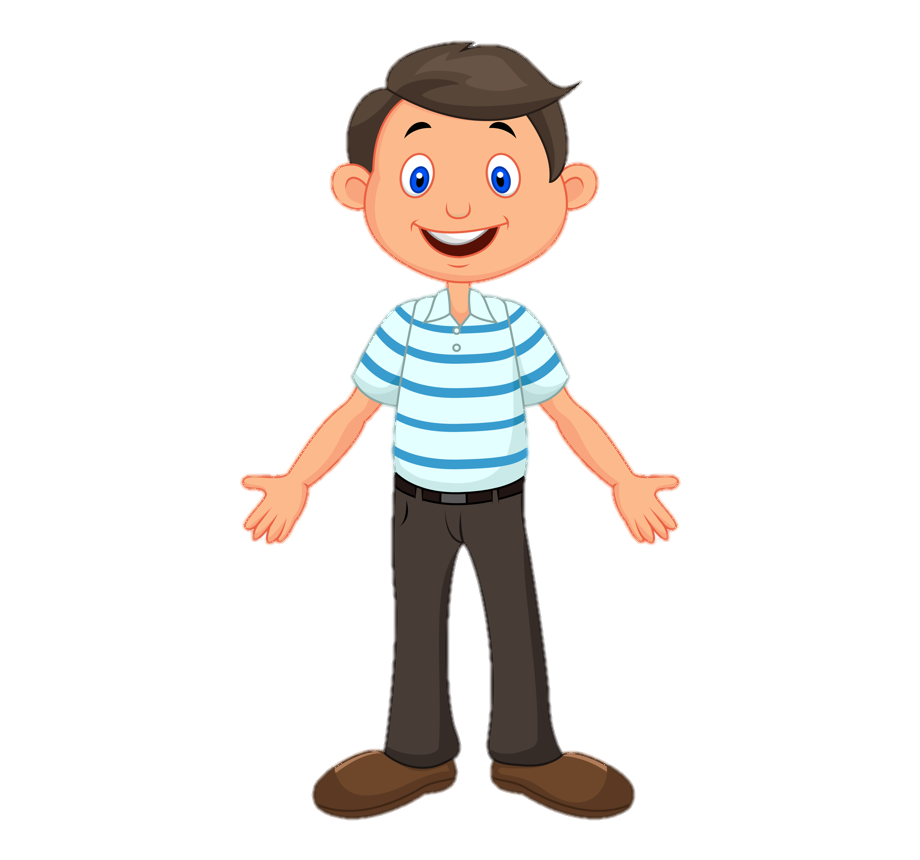 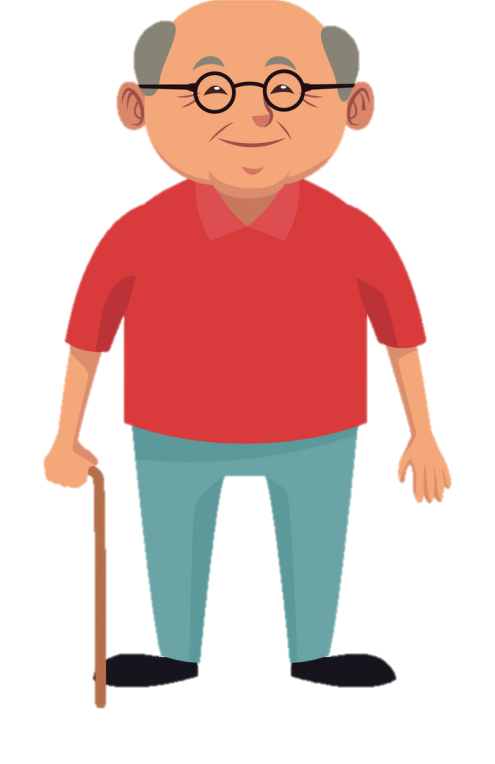 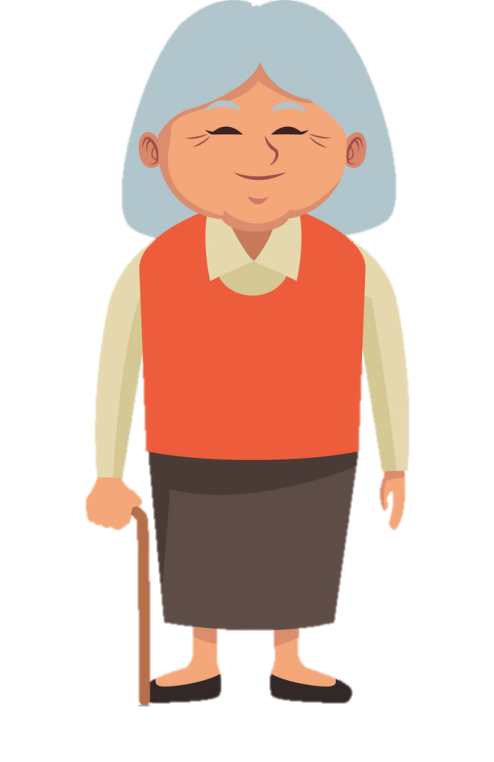 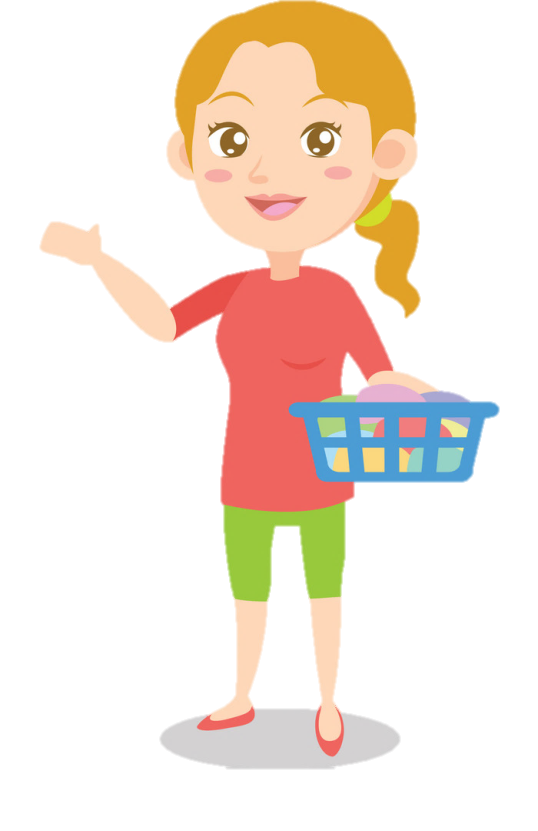 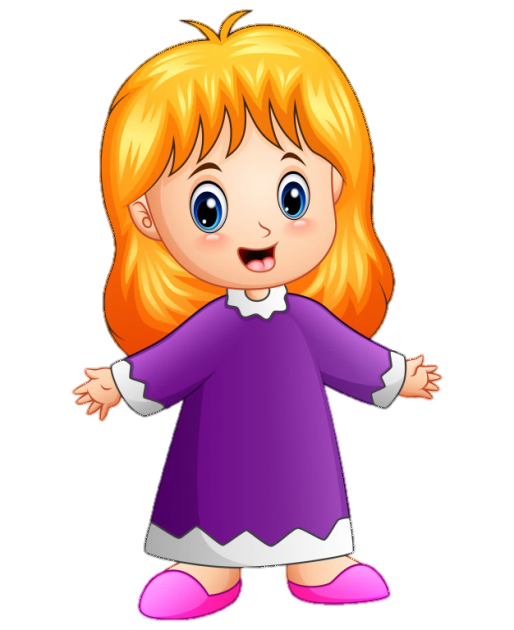 Cháu sẽ đến cửa hàng lưu niệm mua quà tặng ông ạ
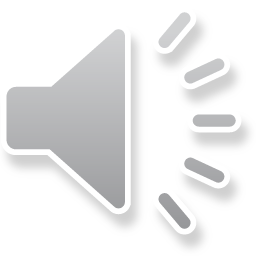 Người sinh ra bố mình gọi là gì?
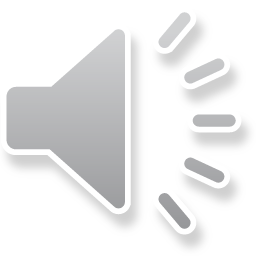 C. Bà nội
A. Mẹ
B. Bà ngoại
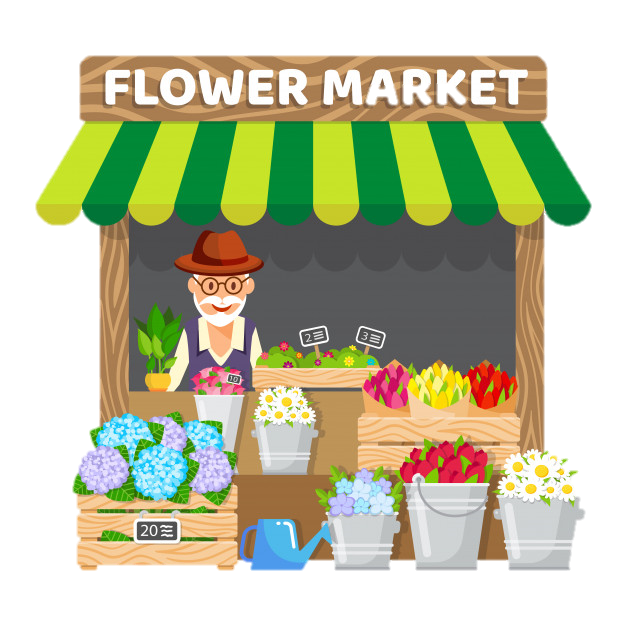 Tôi muốn mua một bó hoa!
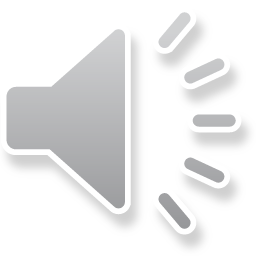 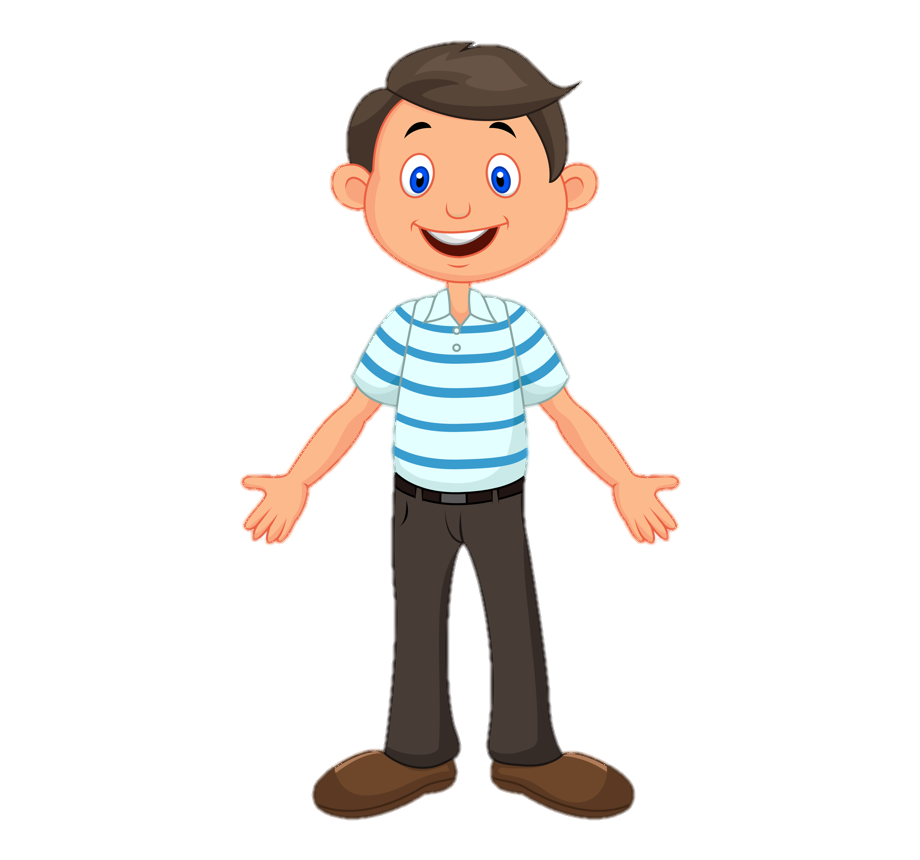 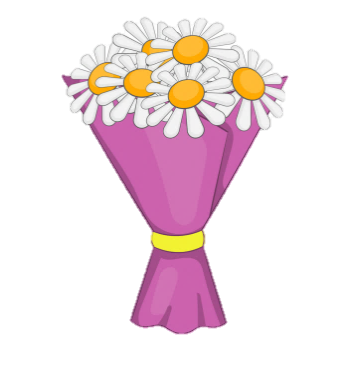 Anh hãy trả lời câu hỏi này ạ!
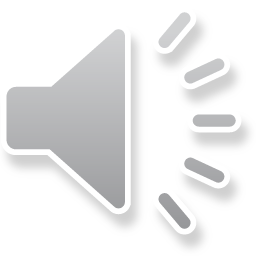 Chồng của bà nội gọi là gì?
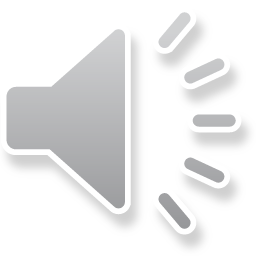 C. Bố
A. Ông nội
B. Ông ngoại
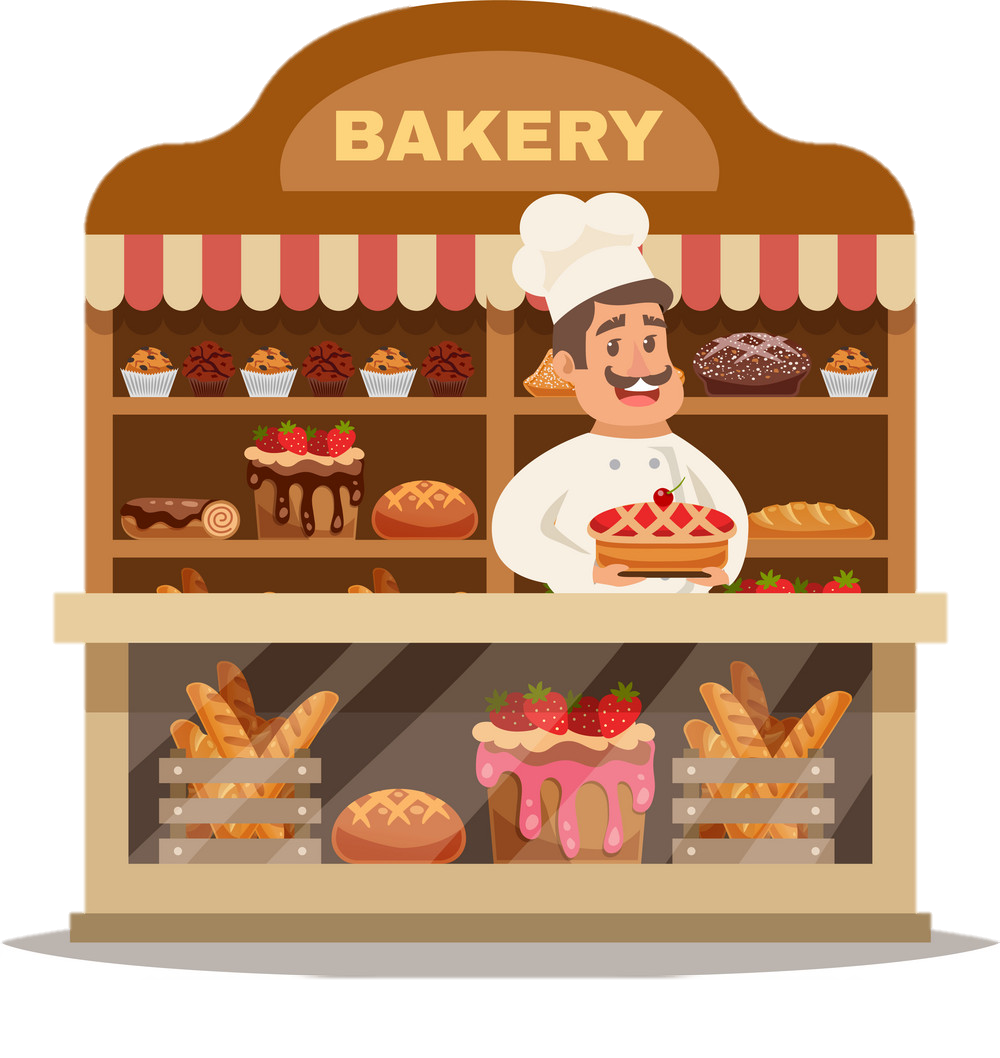 Chúng tôi muốn mua 1 cái bánh sinh nhật!
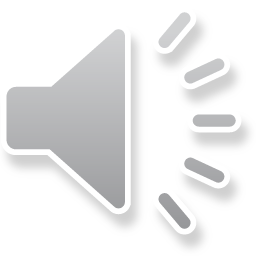 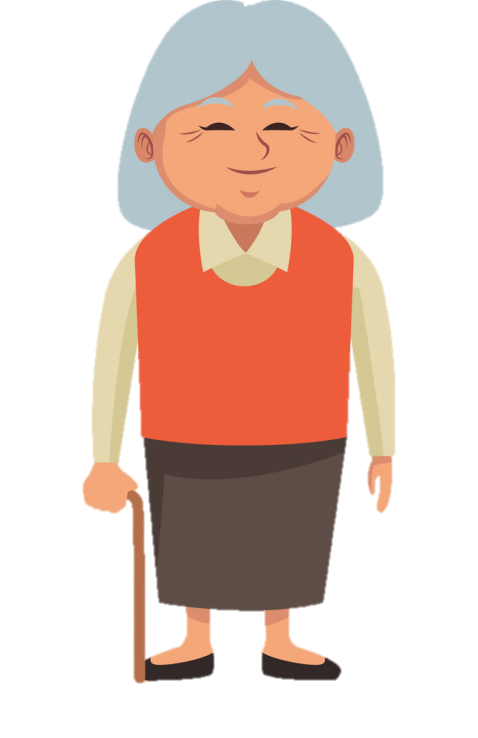 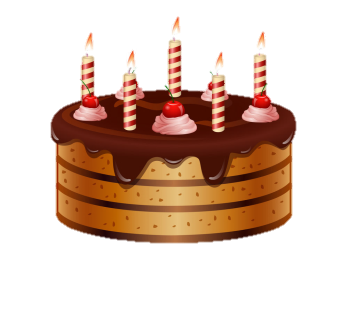 Ông bà hãy trả lời câu hỏi này ạ!
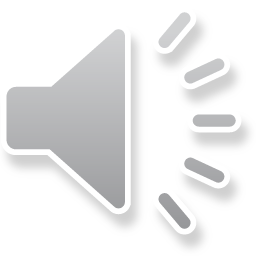 Con trai của bác (anh của bố) gọi là gì?
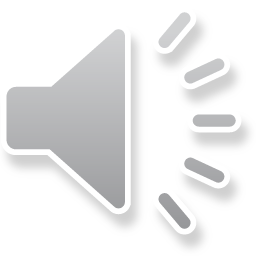 C. Dì
B. Anh họ
A. Chị họ
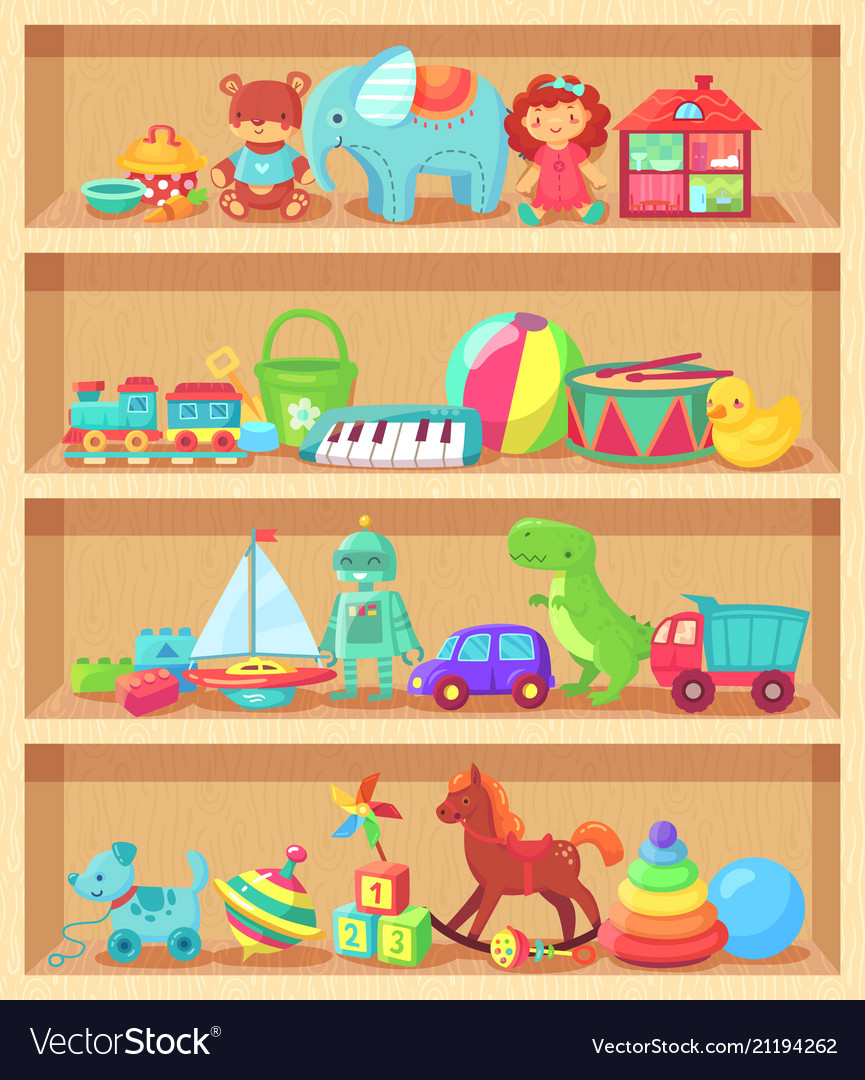 Em muốn mua một món quà
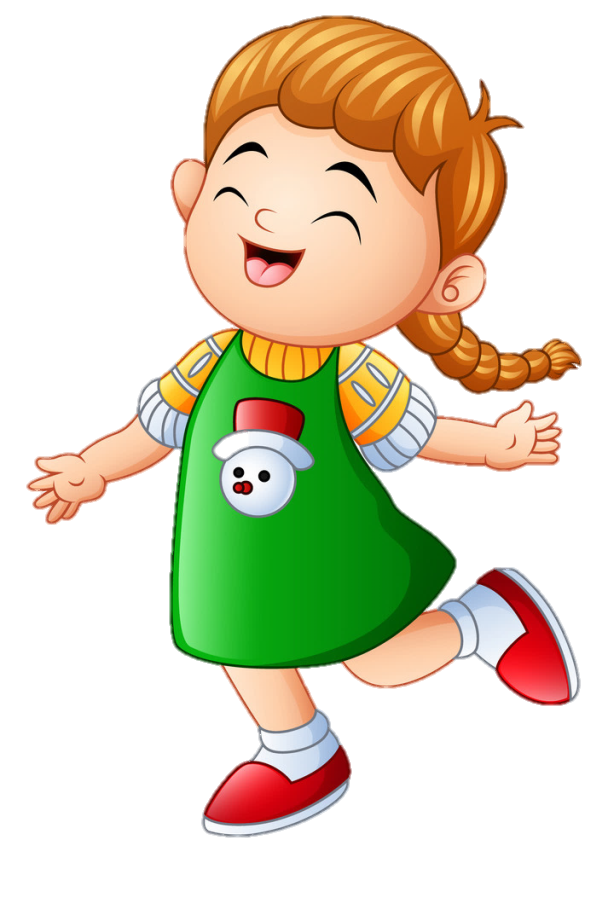 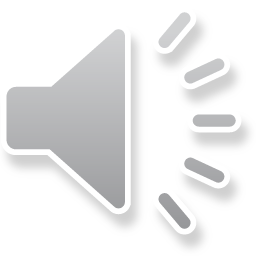 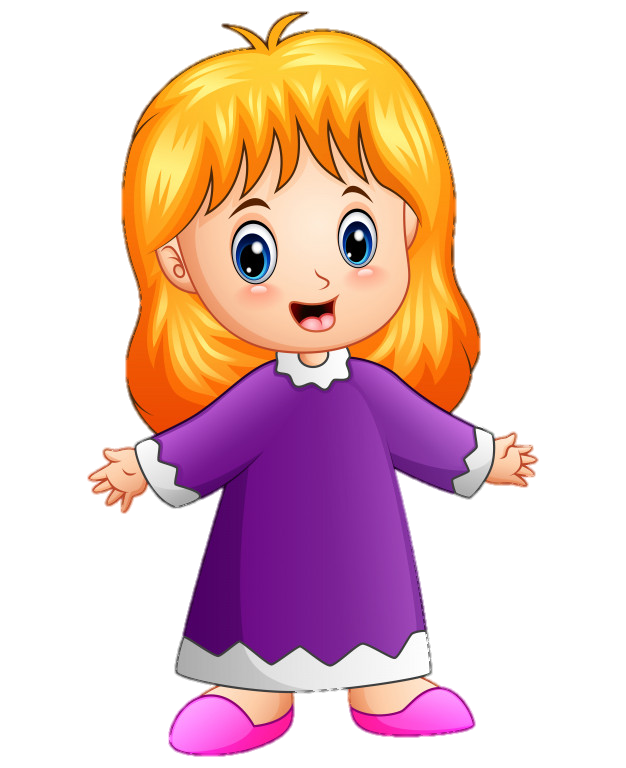 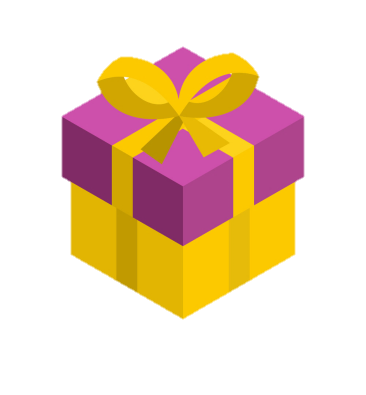 Em hãy trả lời câu hỏi này nhé!
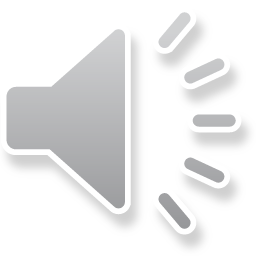 Người được bà ngoại sinh ra sau mẹ gọi là gì?
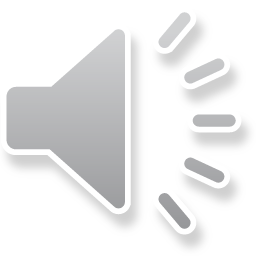 B. Bác
C. Dì
A. Cô
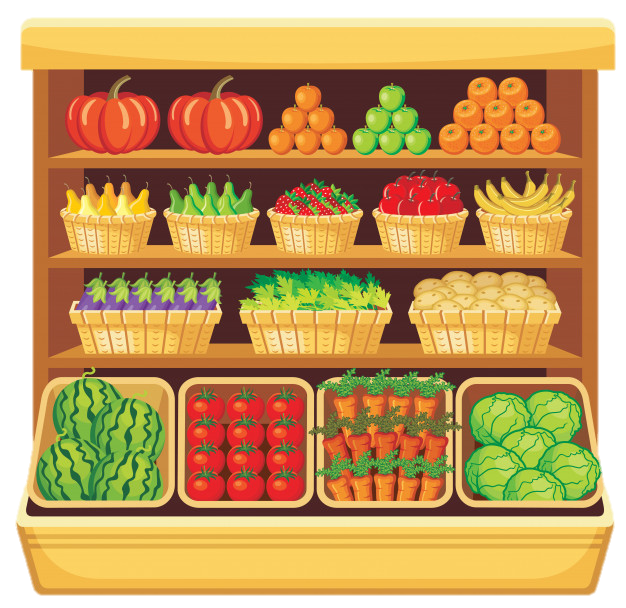 Chị hãy trả lời câu hỏi này ạ!
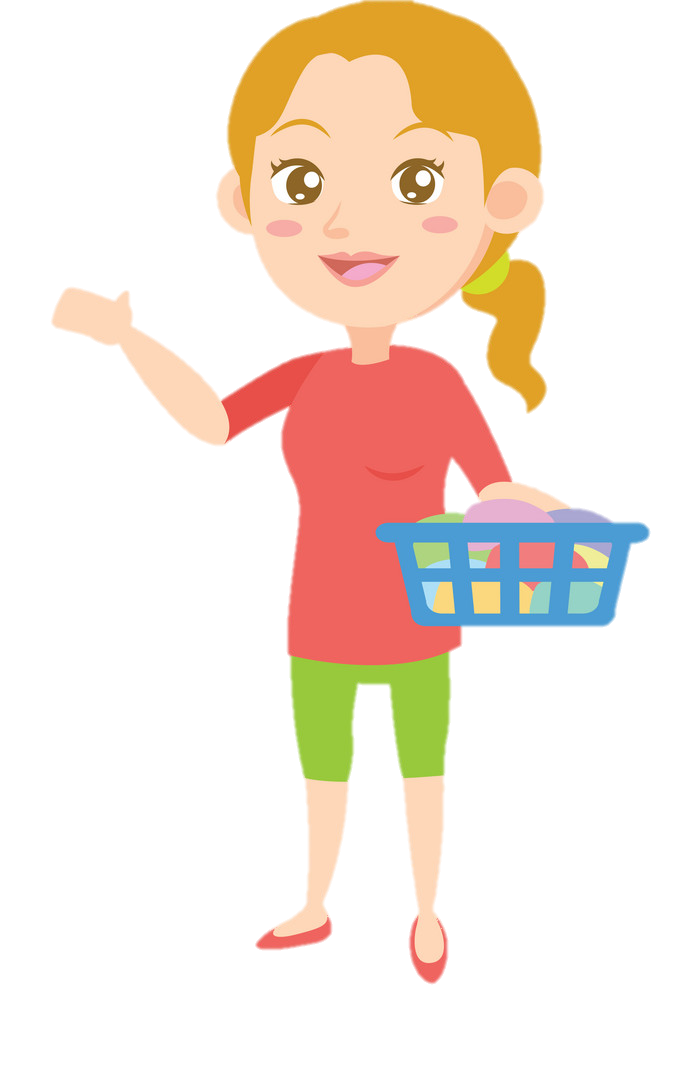 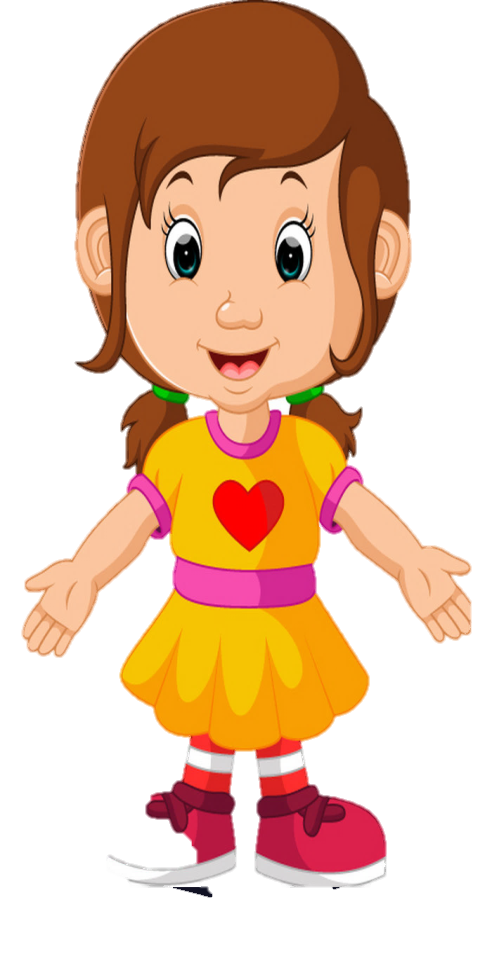 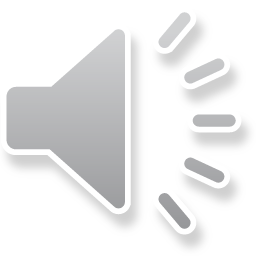 Tôi muốn mua một ít hoa quả!
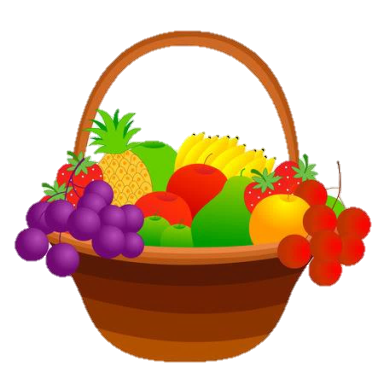 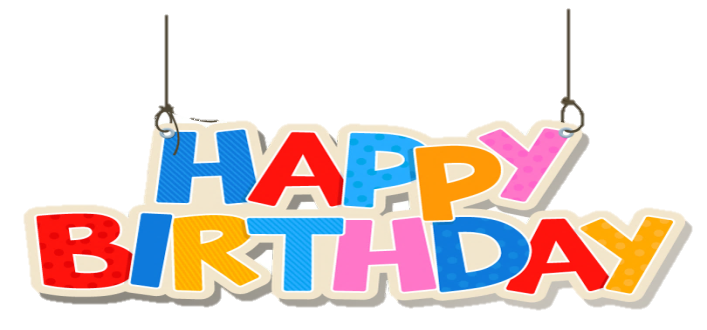 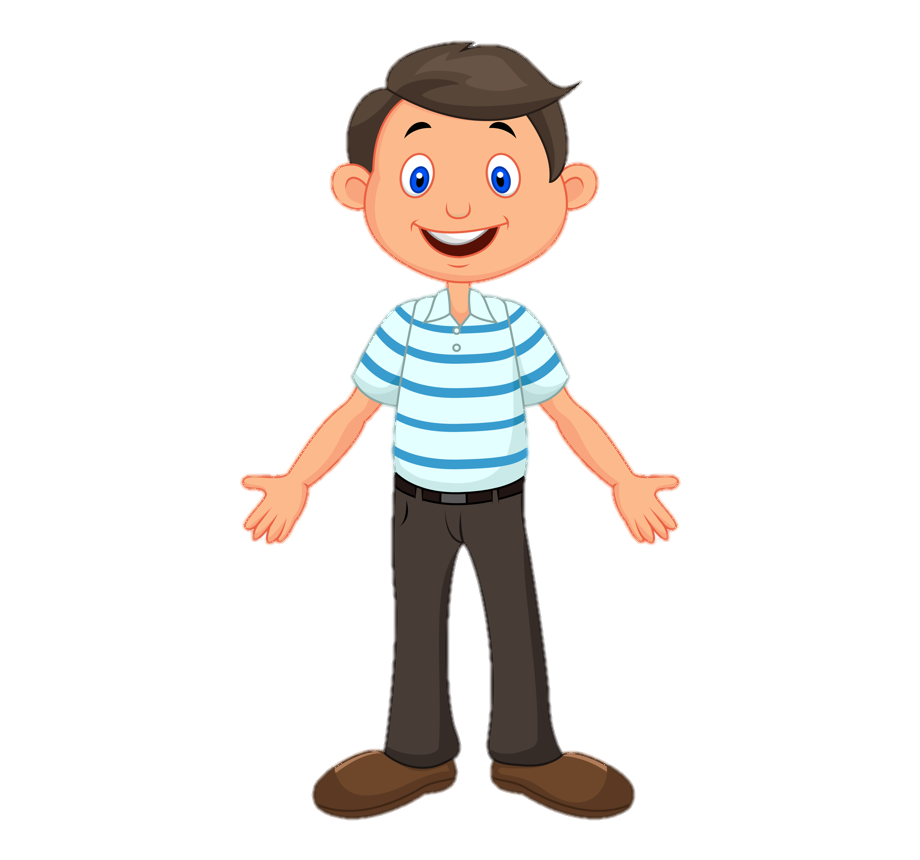 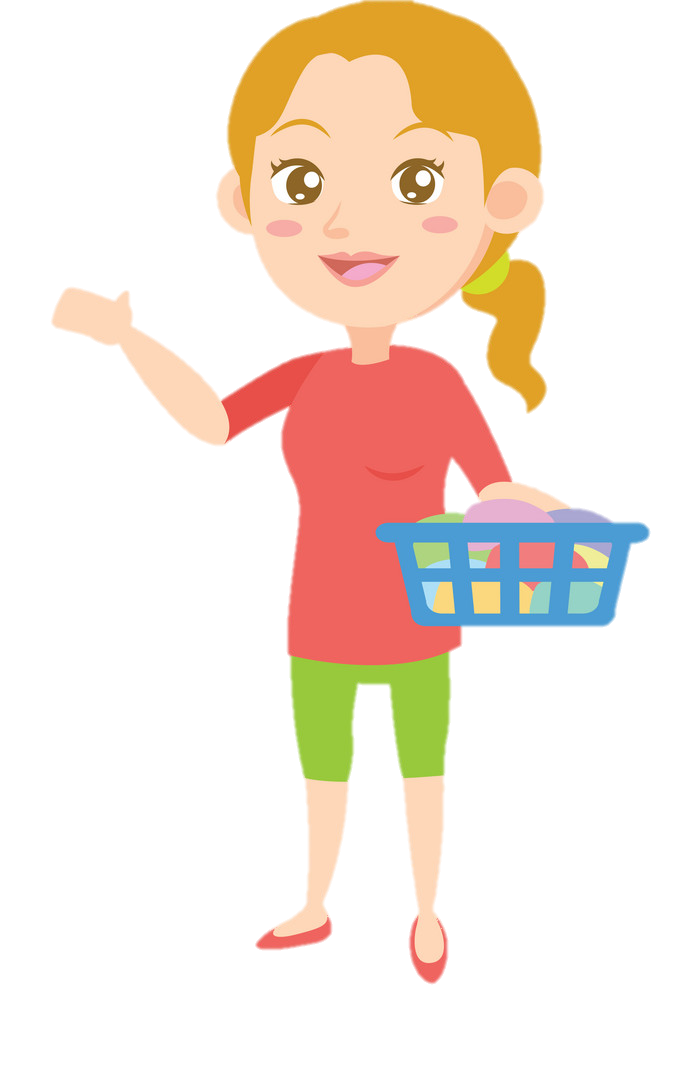 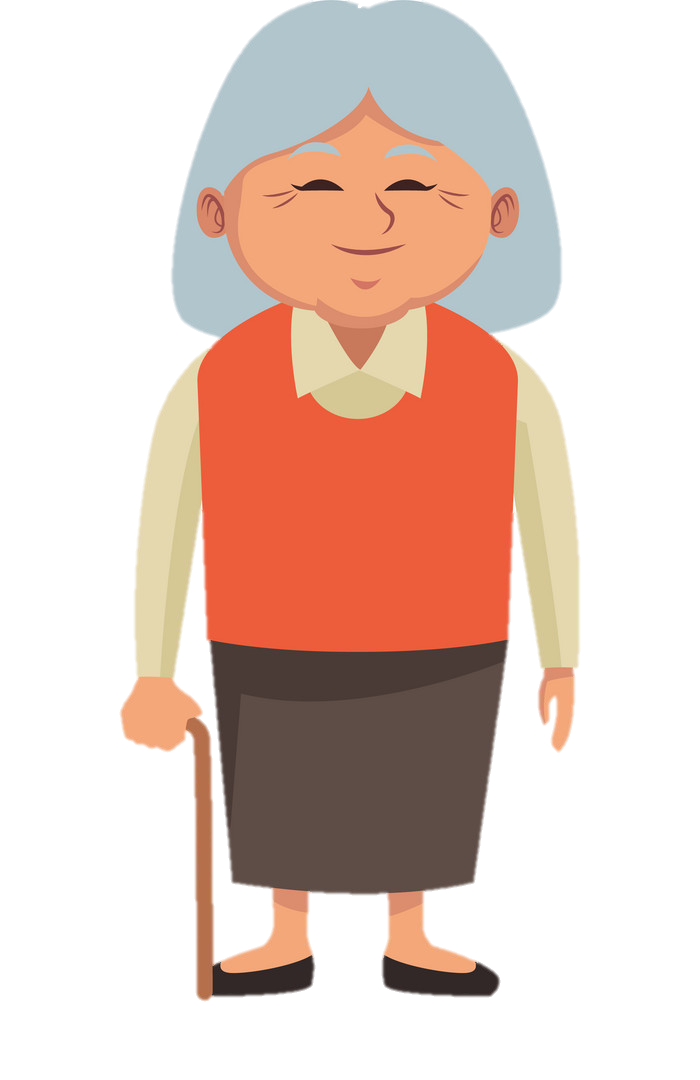 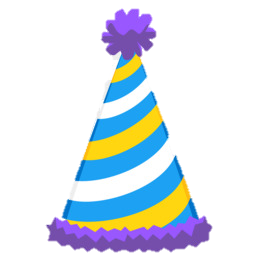 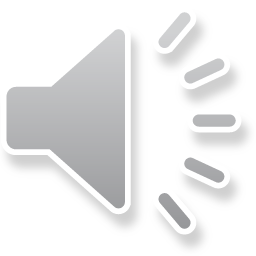 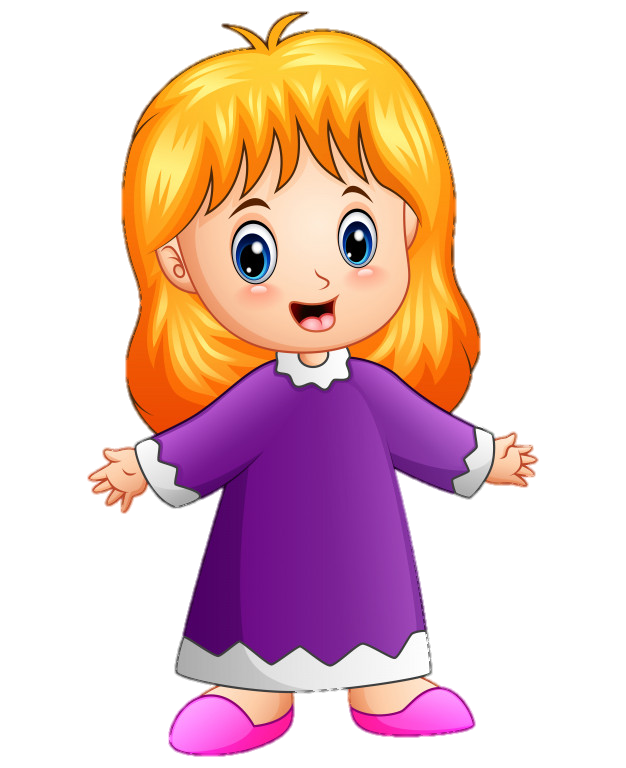 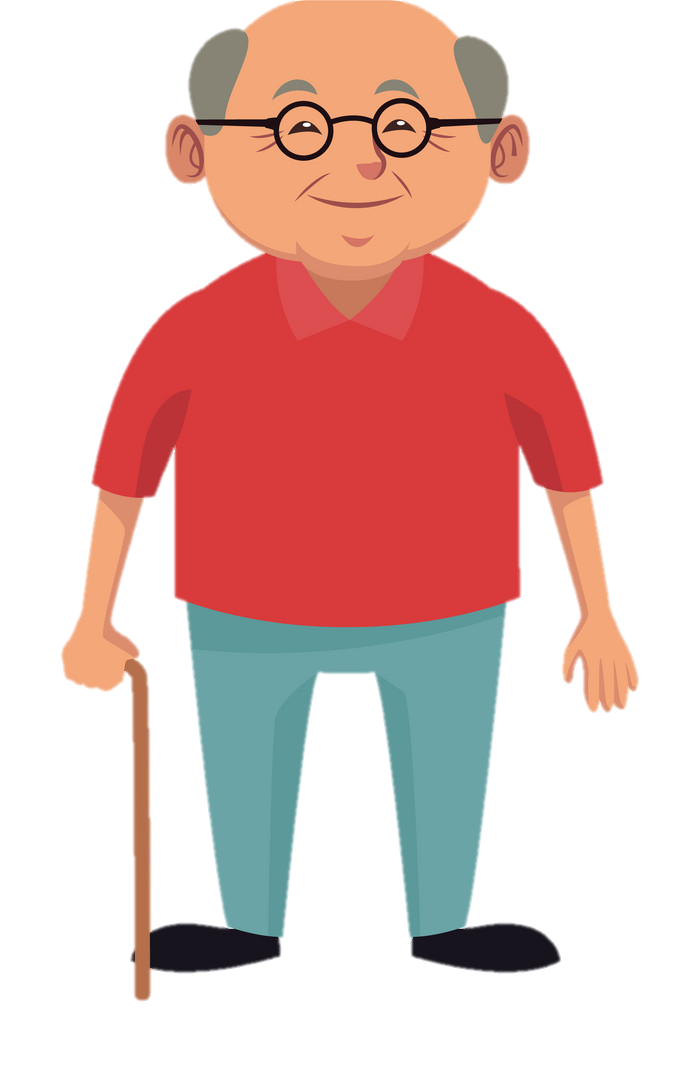 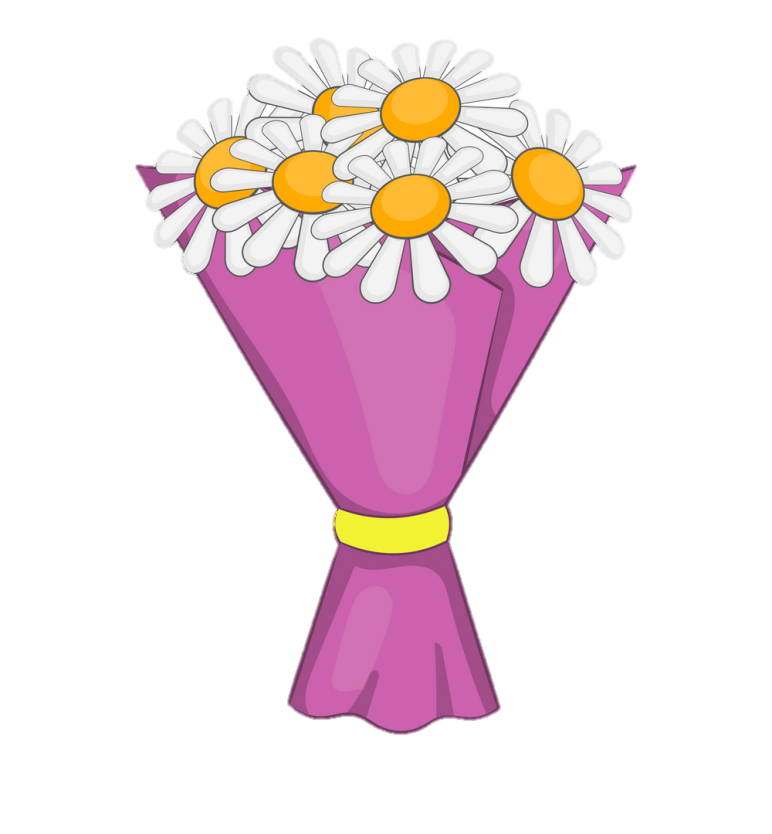 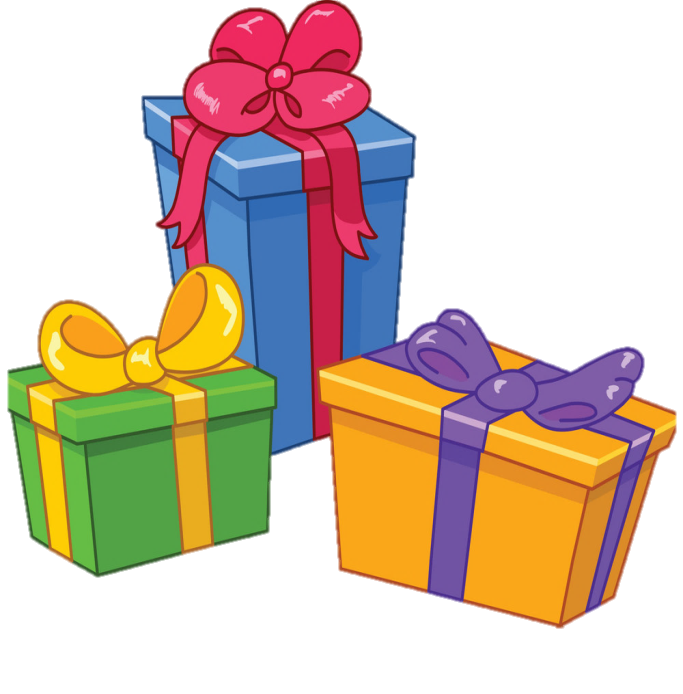 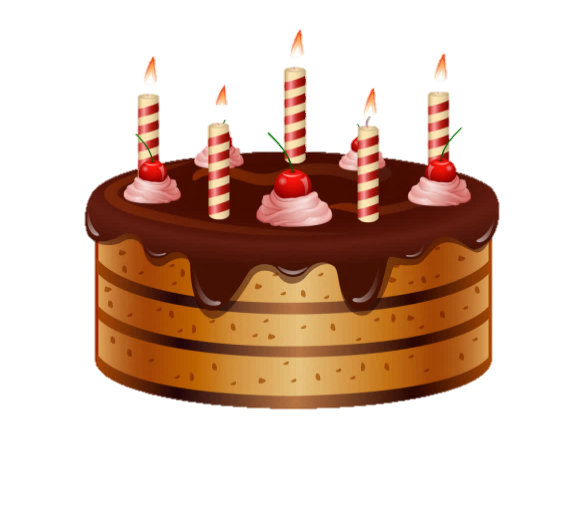 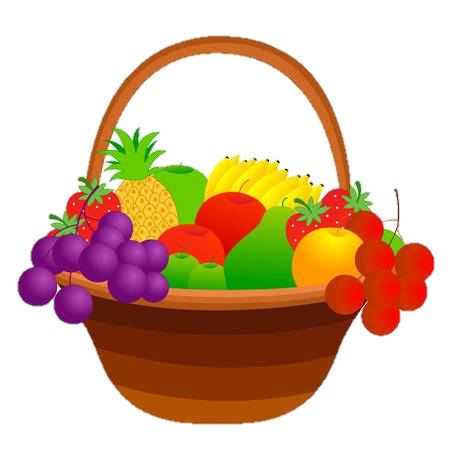 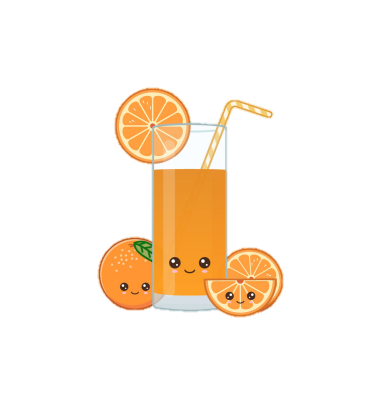 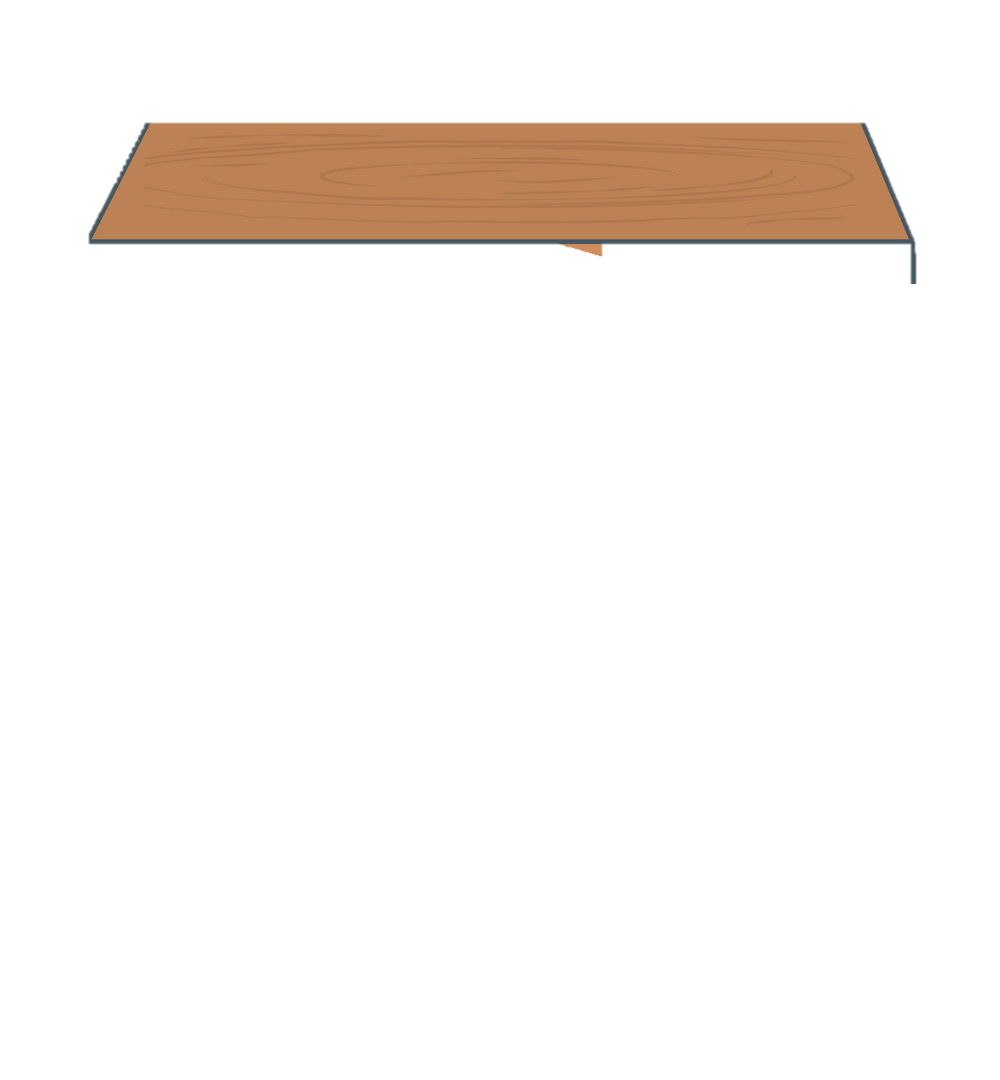 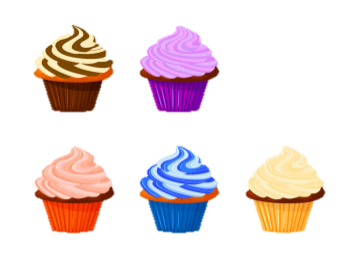 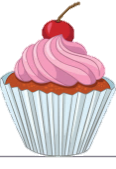 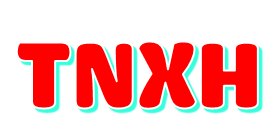 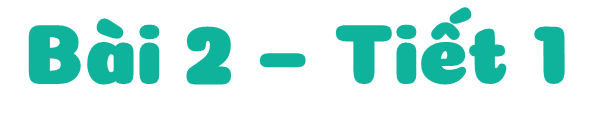 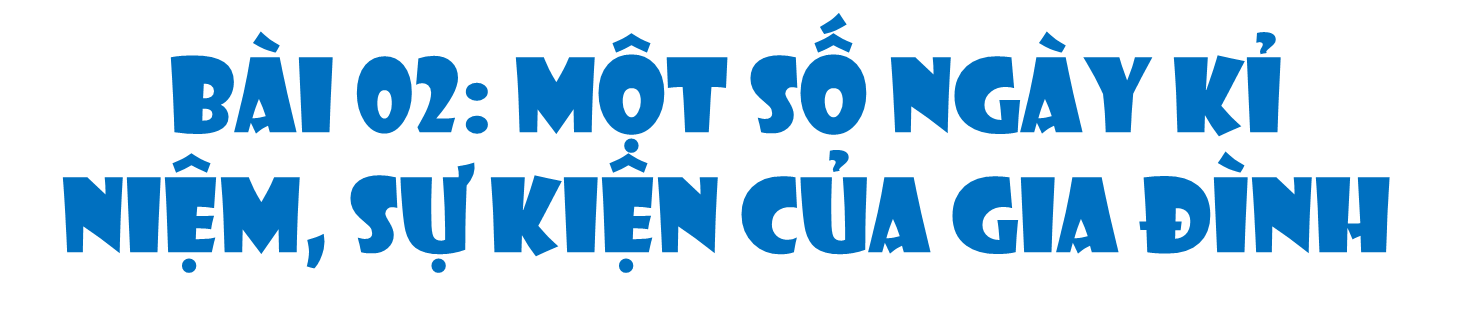 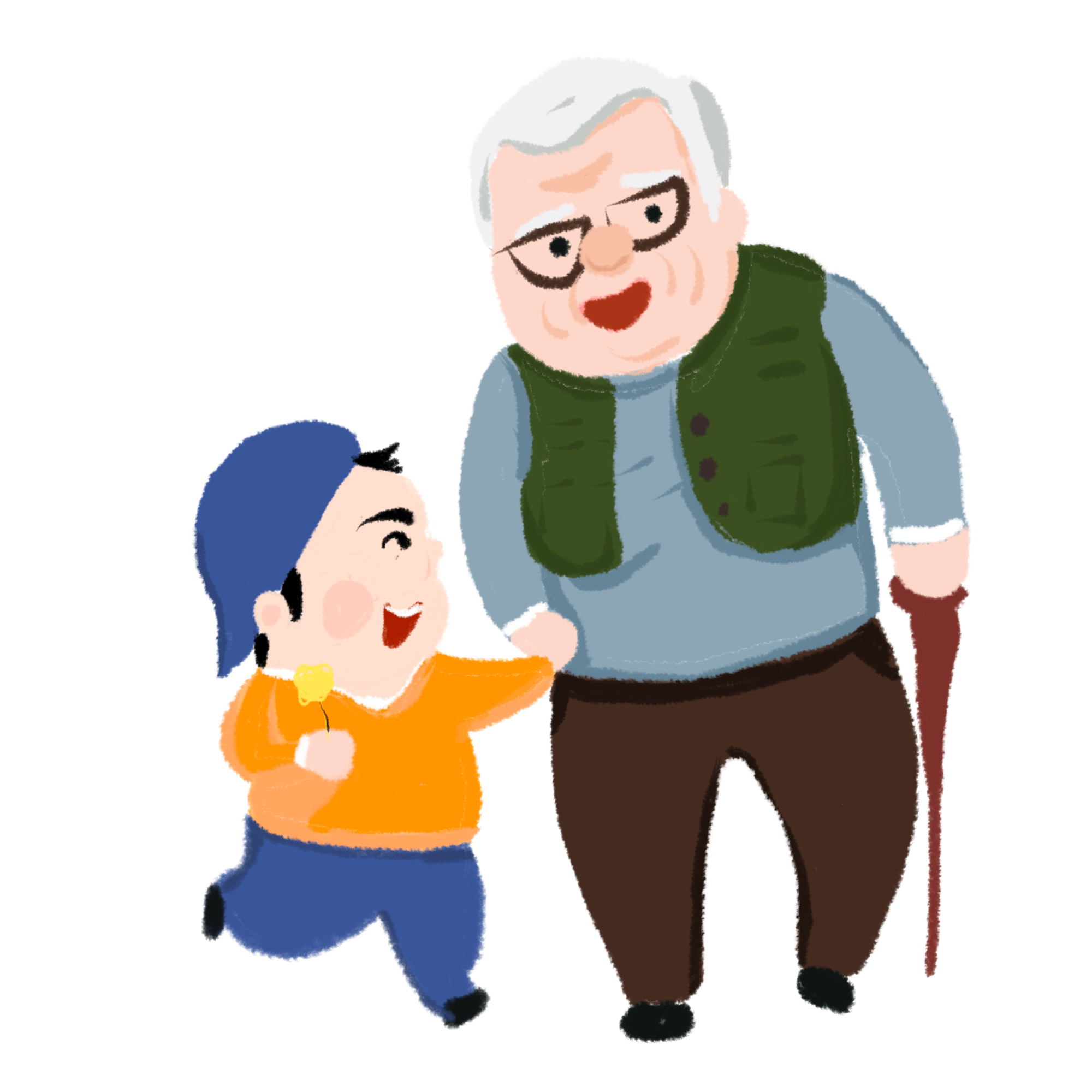 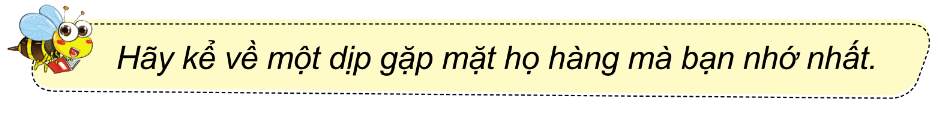 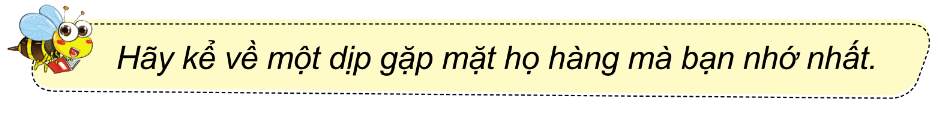 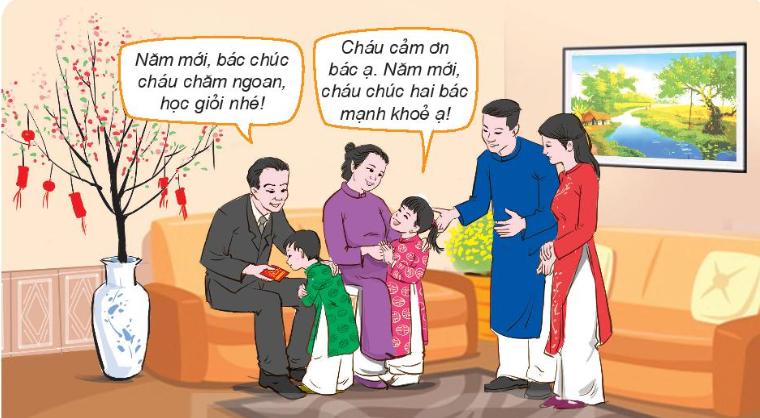 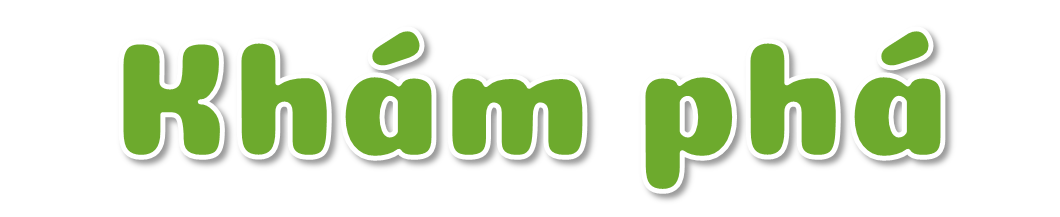 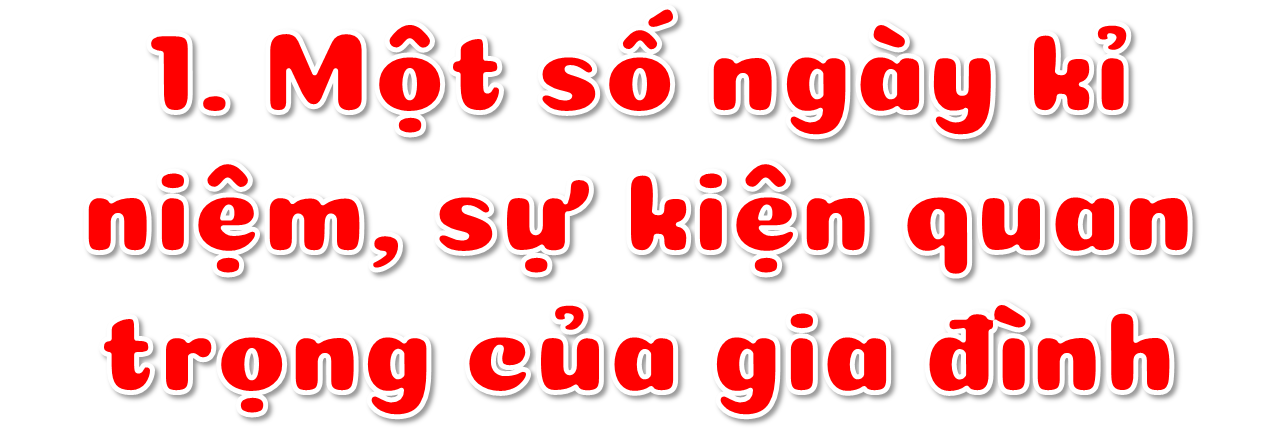 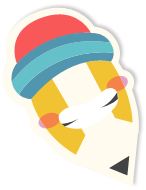 1. Nêu tên sự kiện của gia đình bạn Hà và bạn An trong các hình sau đây?
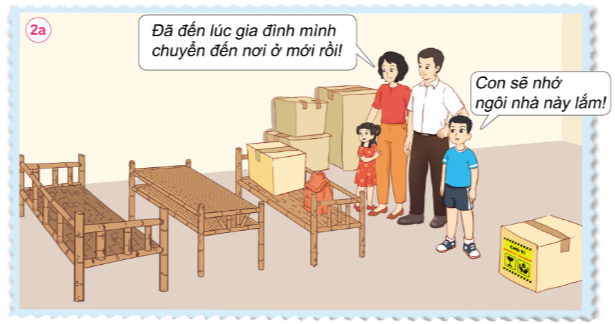 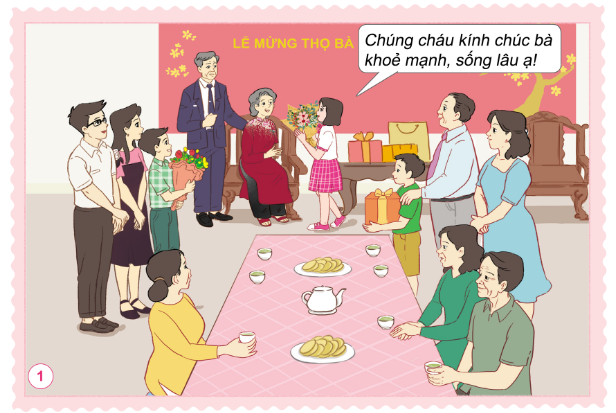 Chuyển từ ngôi nhà cũ sang ngôi nhà mới
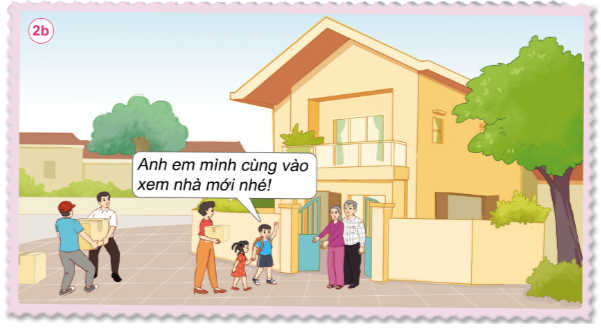 Lễ mừng thọ bà
Tình cảm của 2 bạn đối với những kỉ niệm đó ra sao?
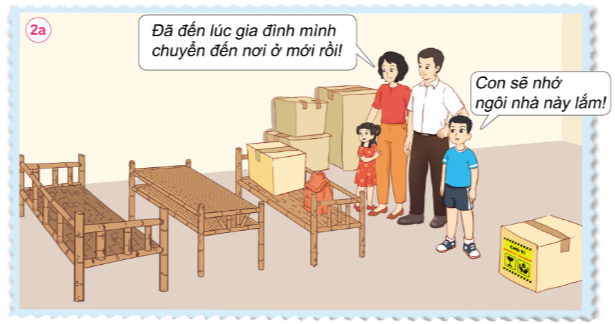 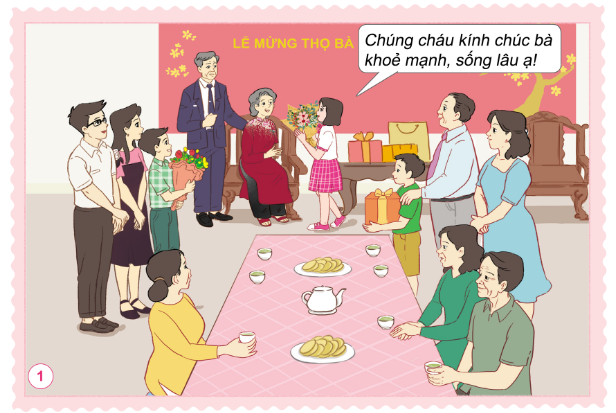 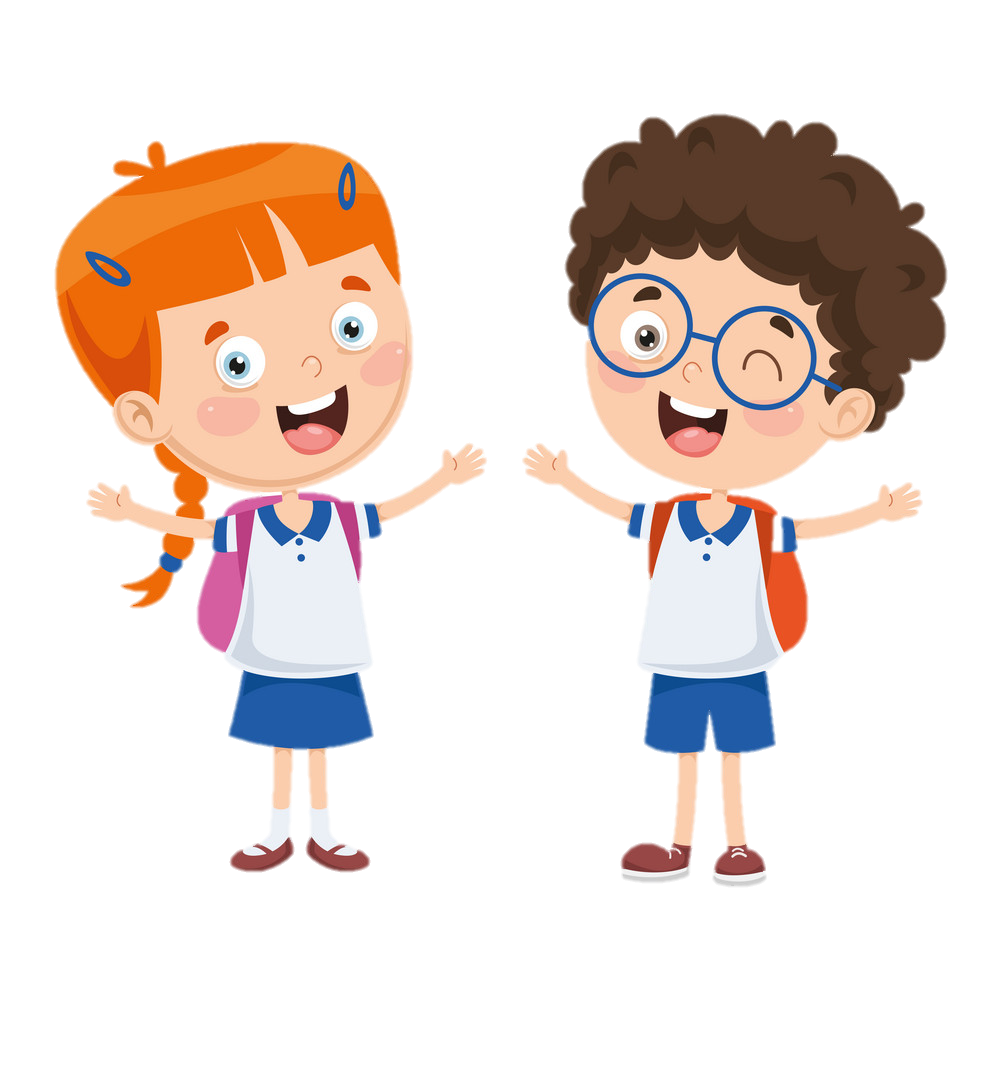 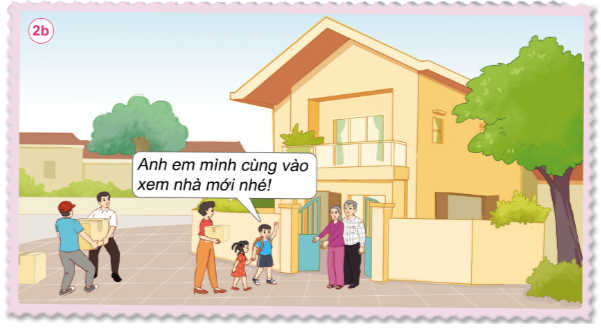 Tình cảm của 2 bạn đối với những kỉ niệm:
Vui mừng khi được chúc thọ bà
Luyến tiếc khi phải rời xa ngôi nhà cũ và vui vẻ, hào hứng khi đến với căn nhà mới.
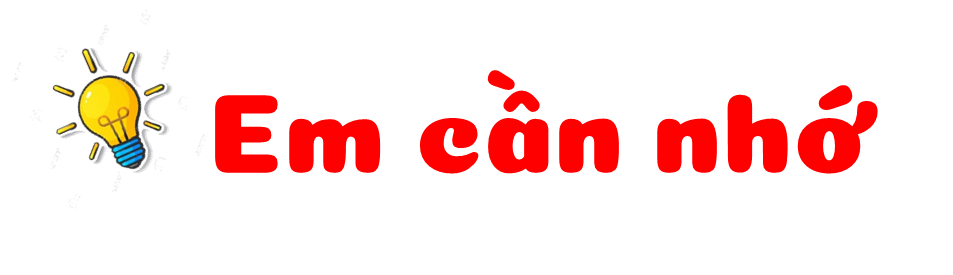 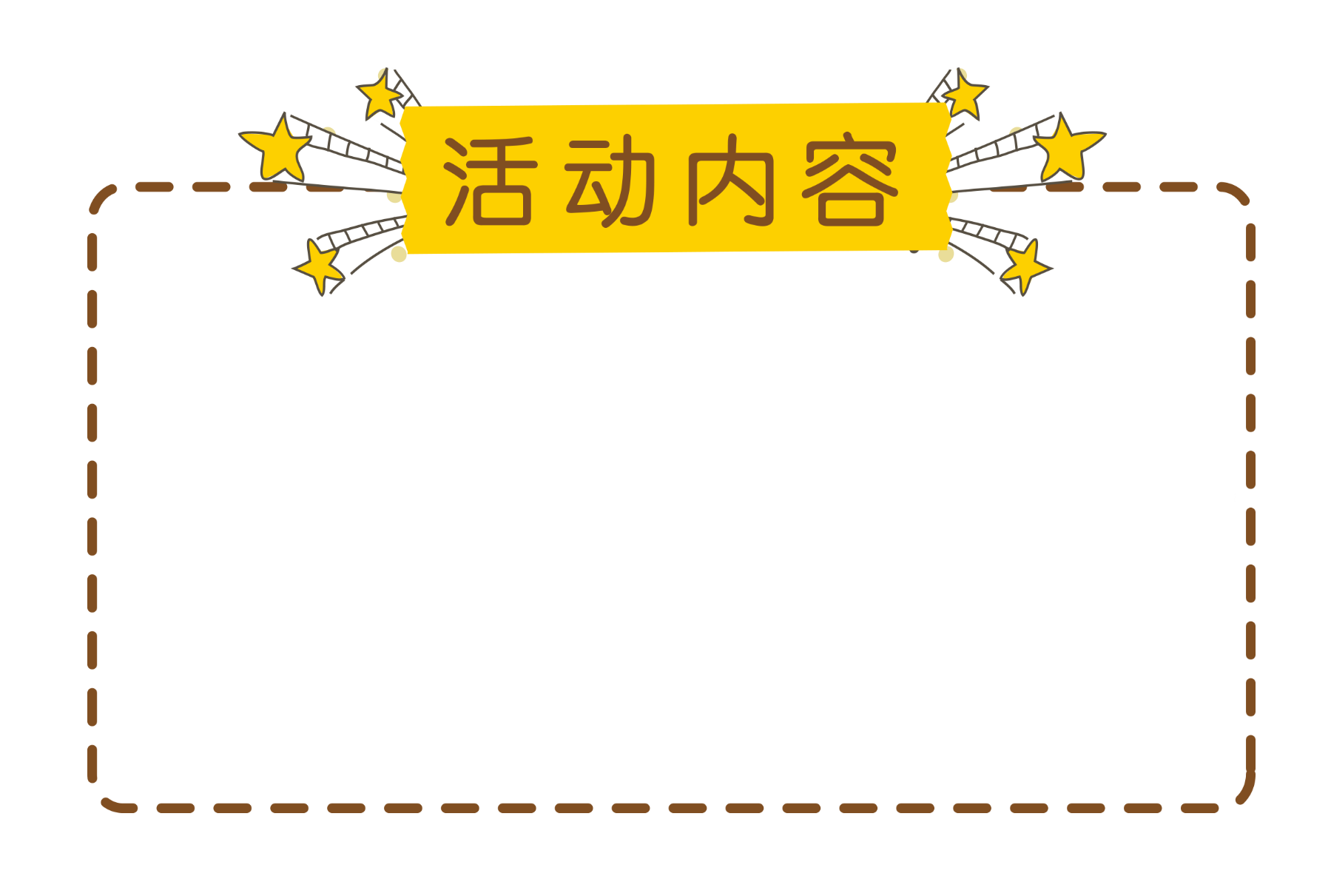 Trong cuộc sống của chúng ta diễn ra rất nhiều những sự kiệ, những kỉ niệm đáng nhớ. Đó chính là những kỉ niệm bên gia đình thân yêu của chúng ta.
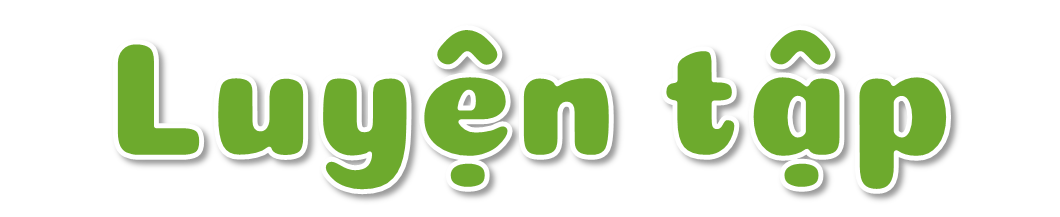 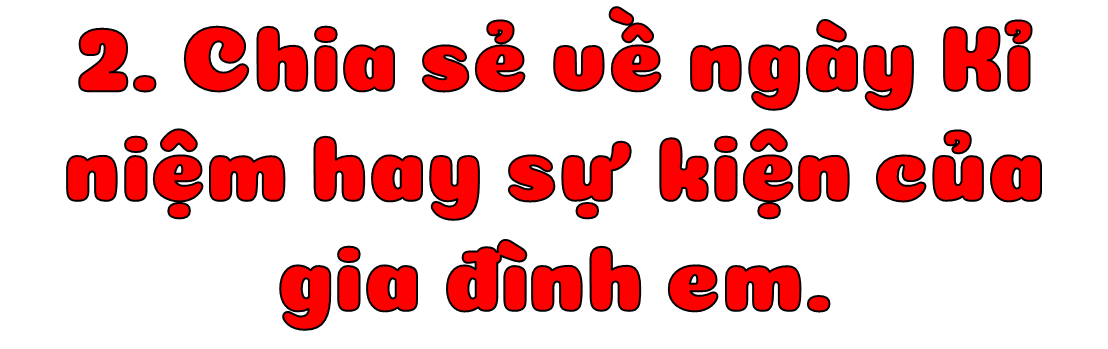 Chia sẻ với các bạn về một số ngày kỉ niệm quan trọng của gia đình em
Những ngày kỉ niệm đó có ý nghĩa như thế nào với em và gia đình?
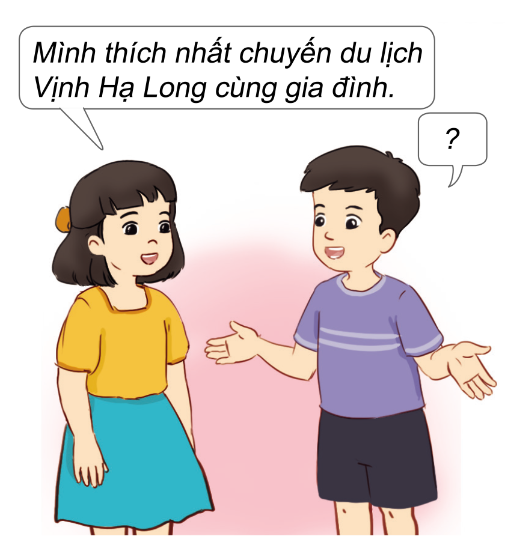 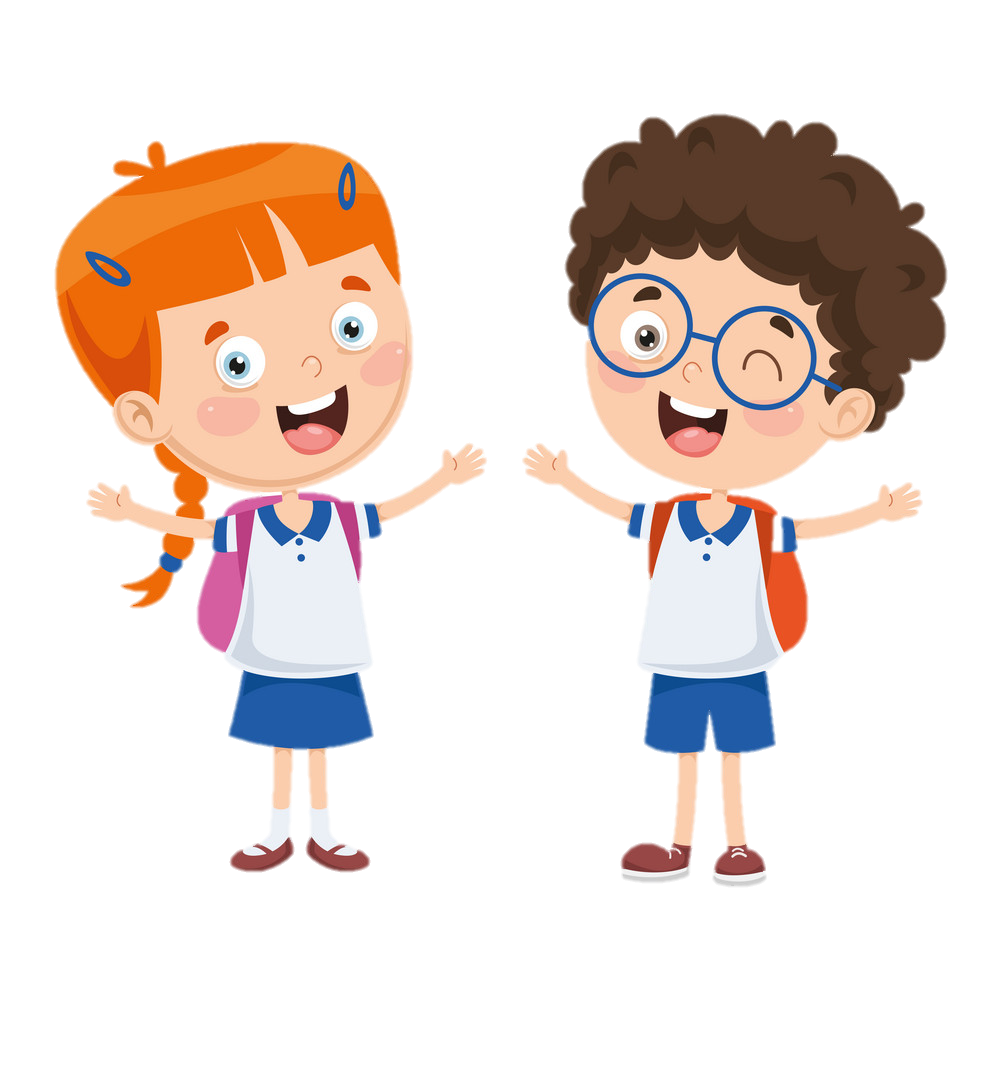 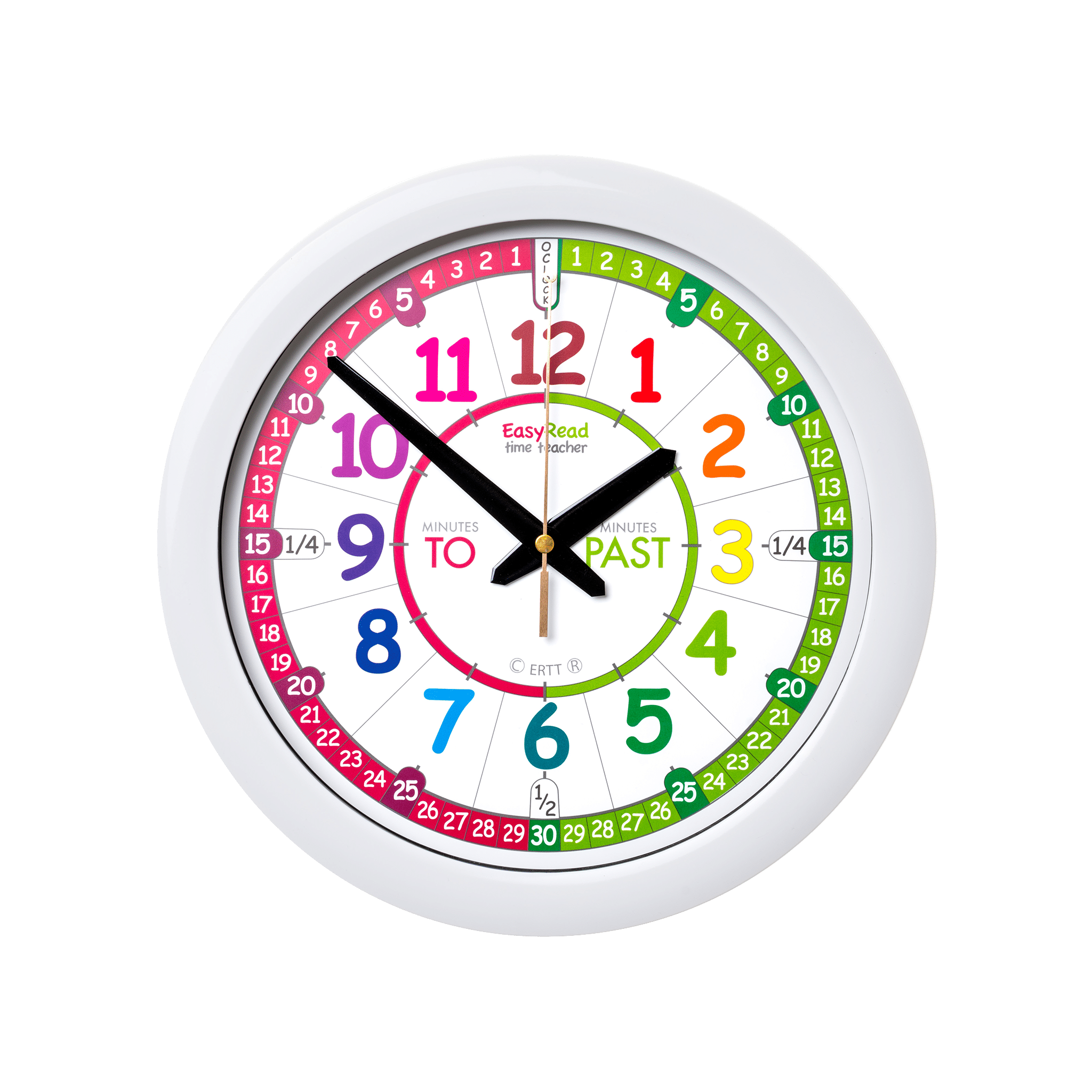 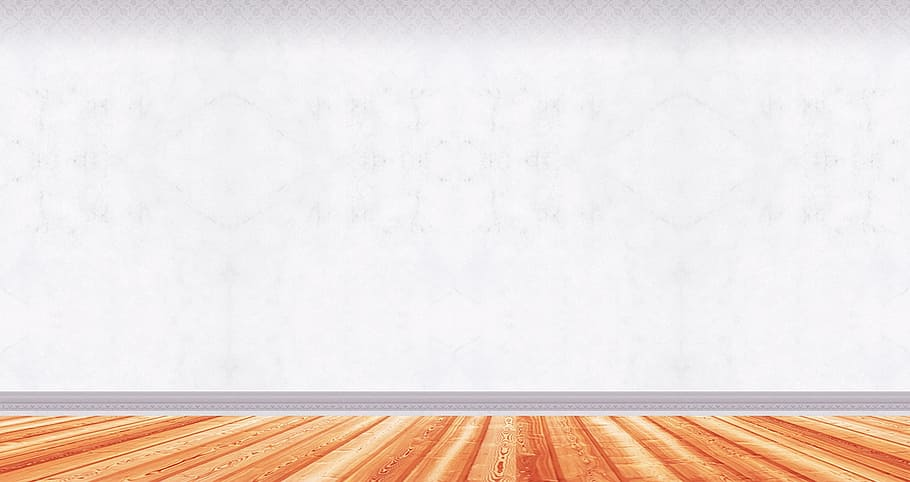 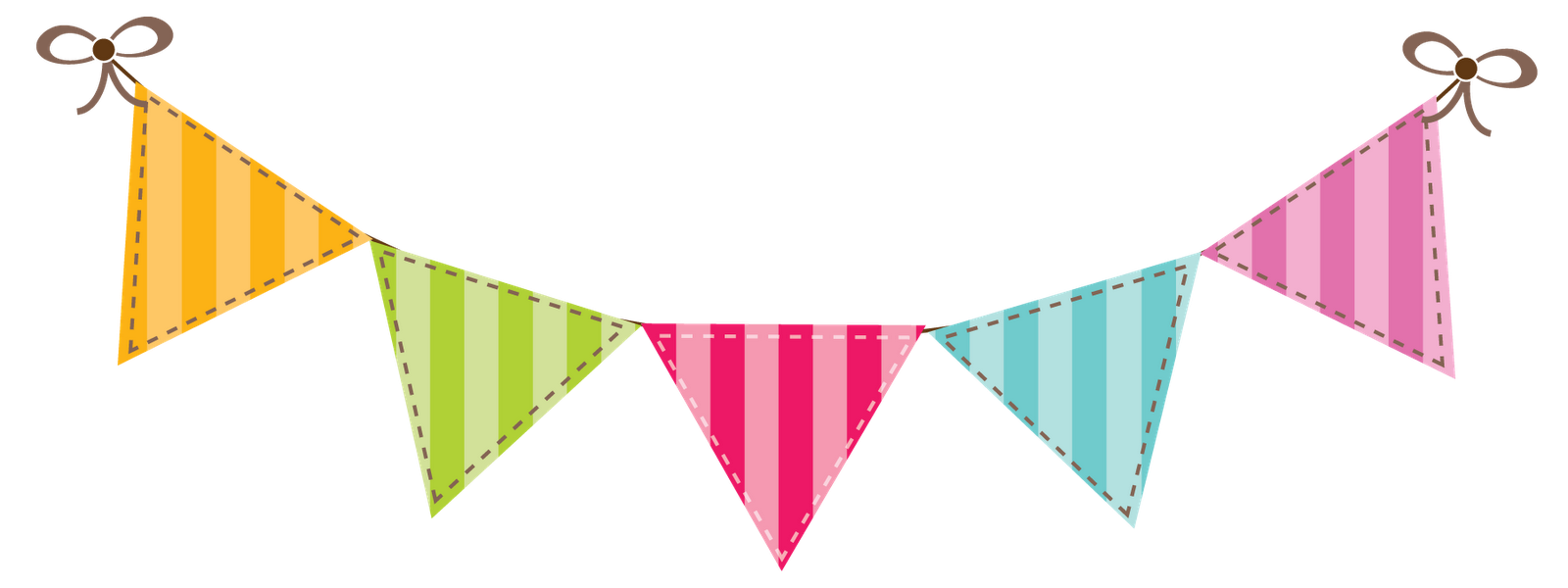 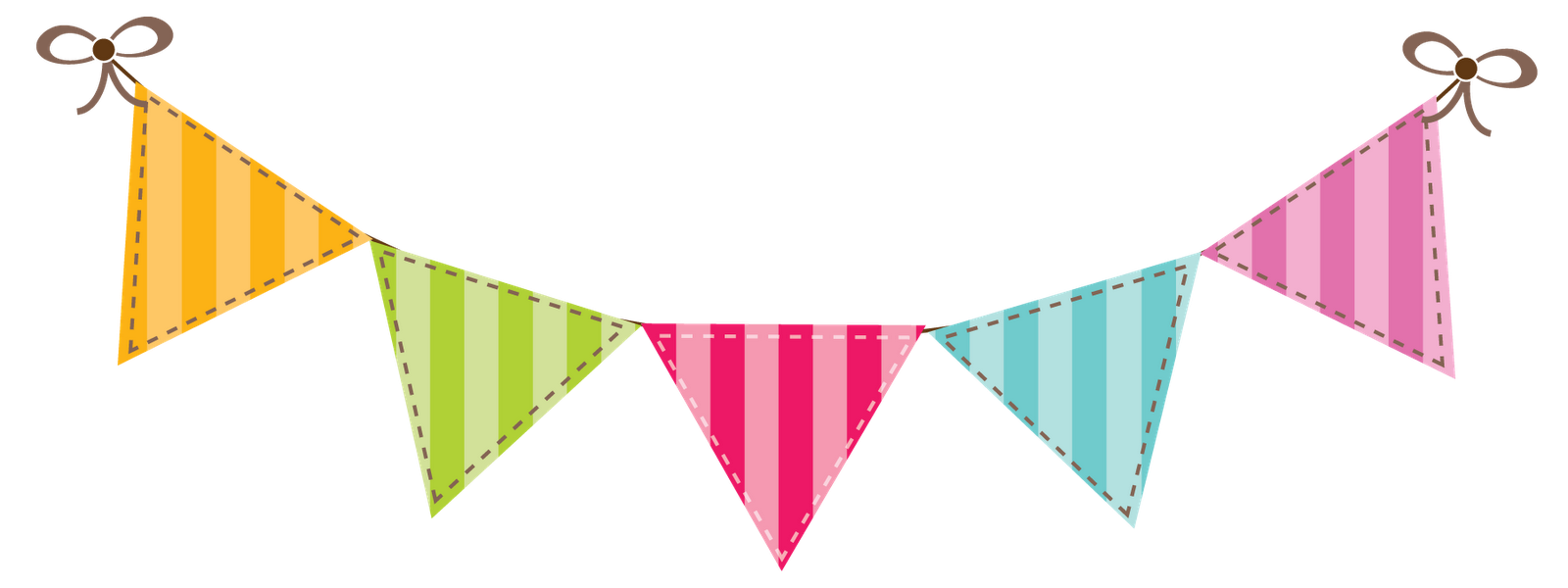 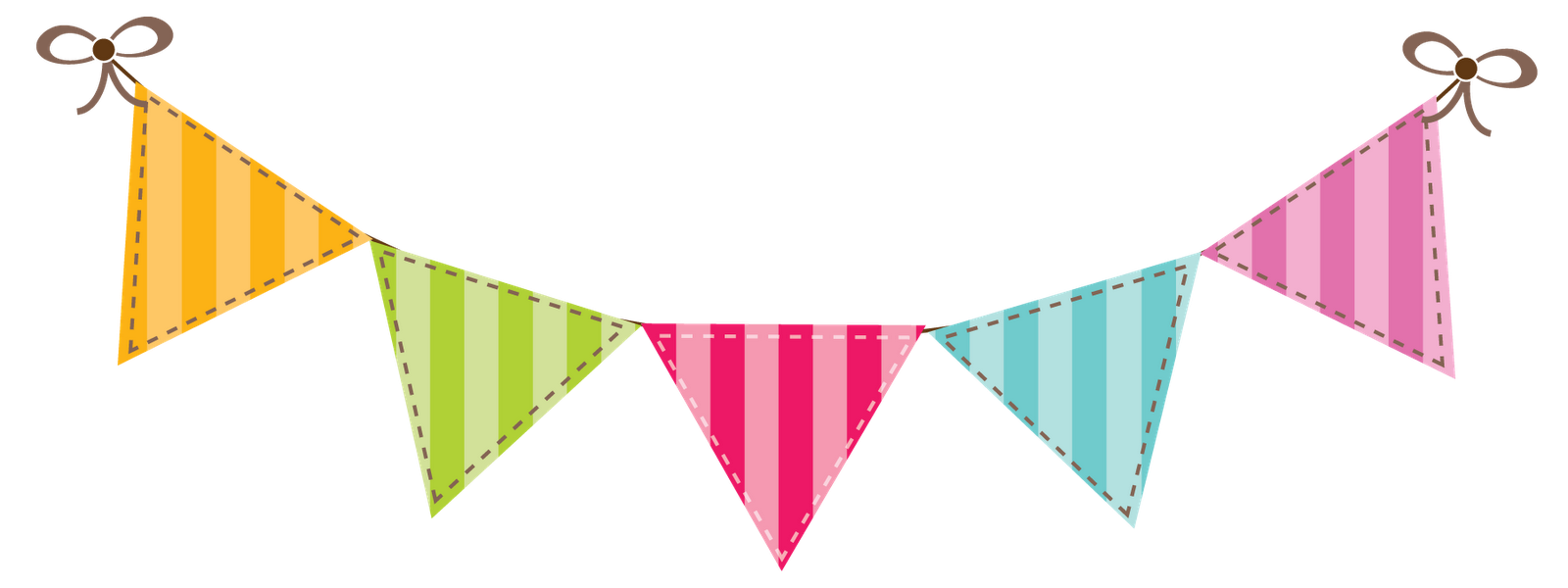 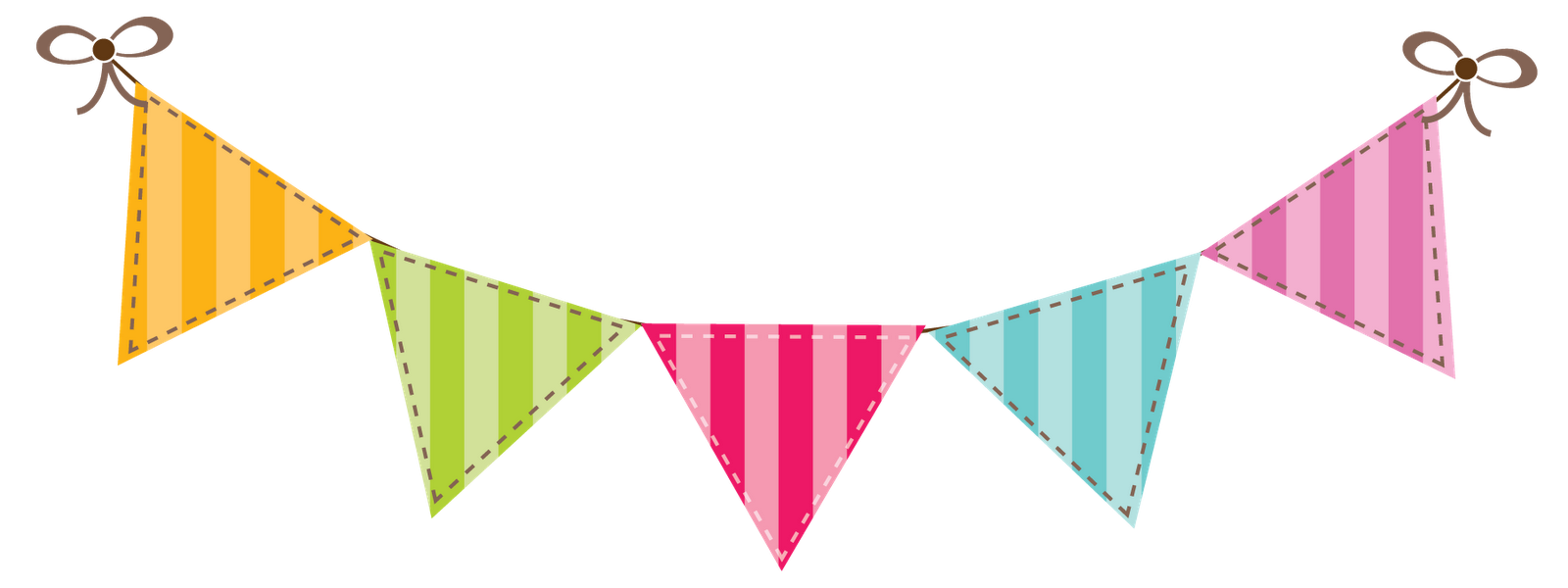 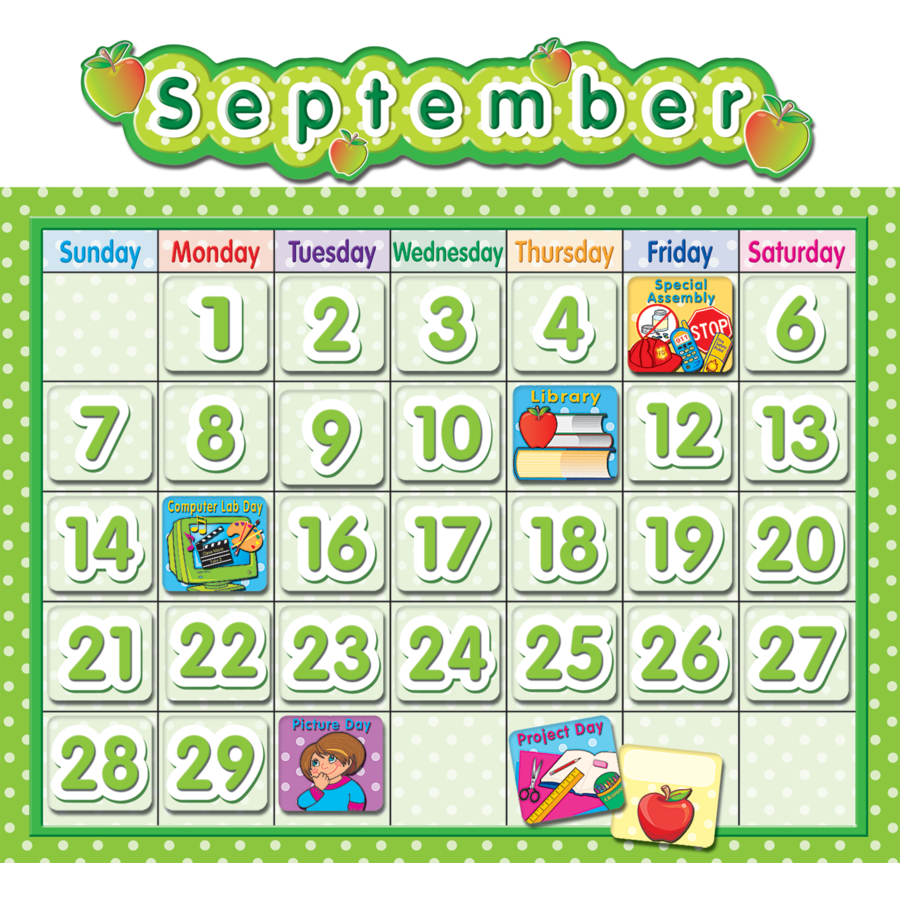 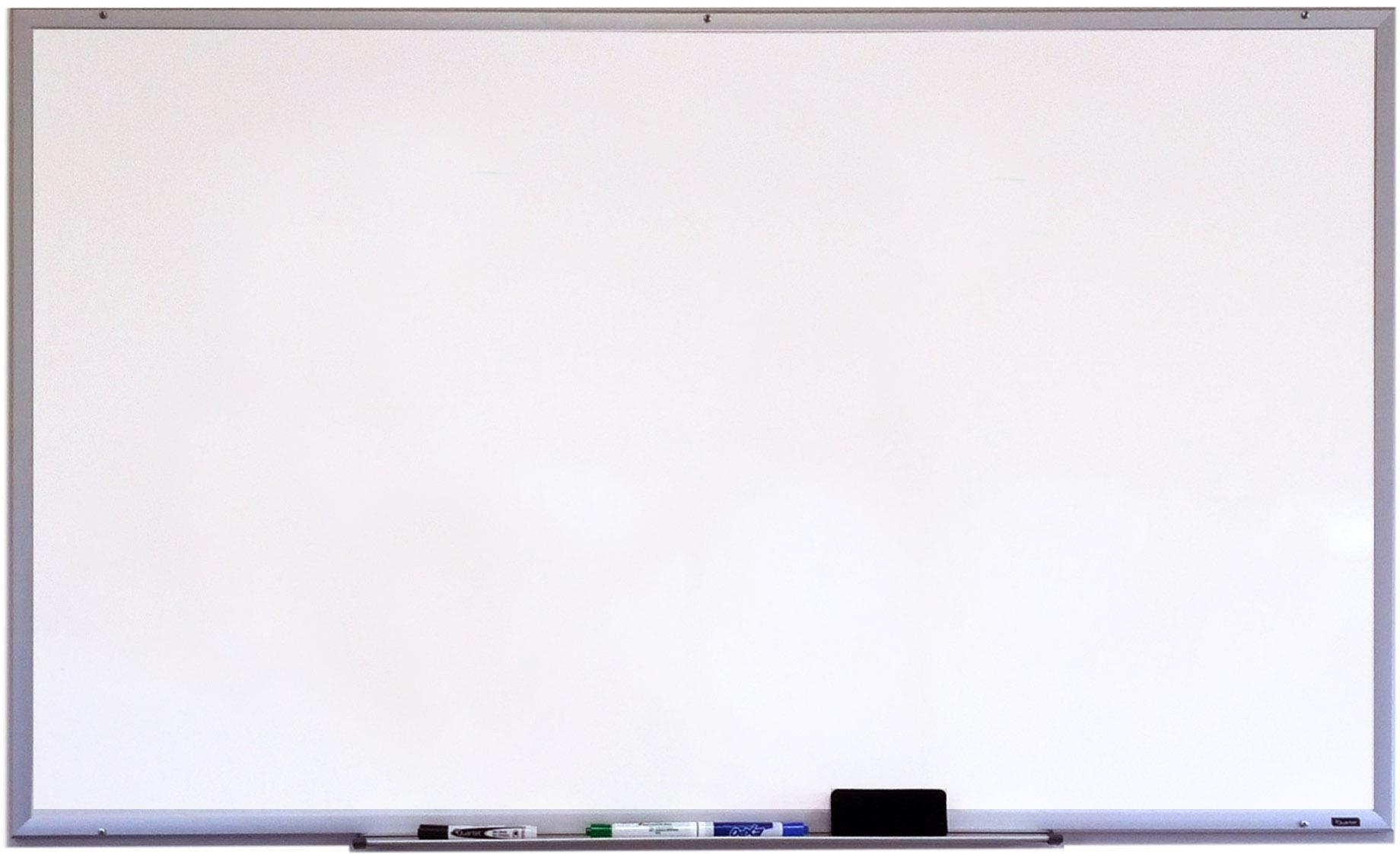 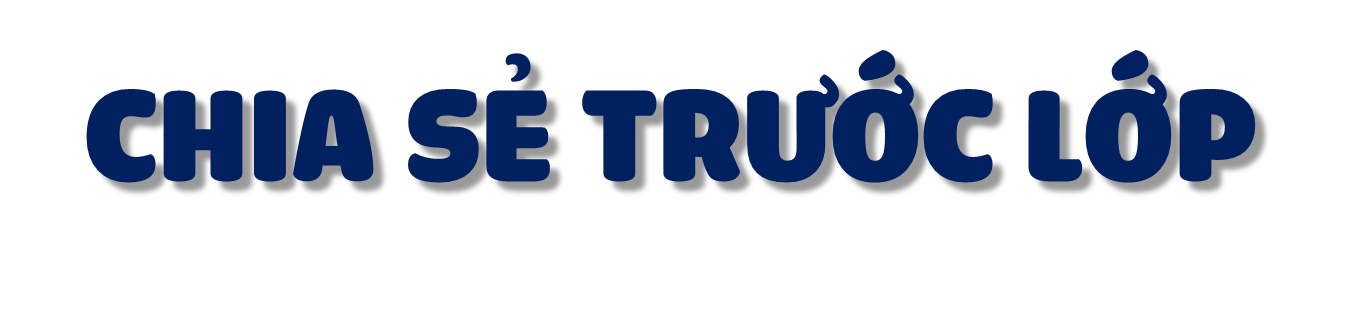 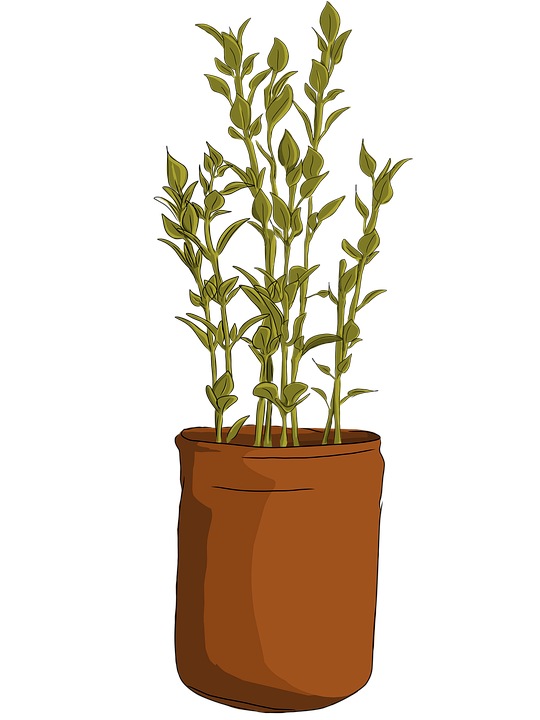 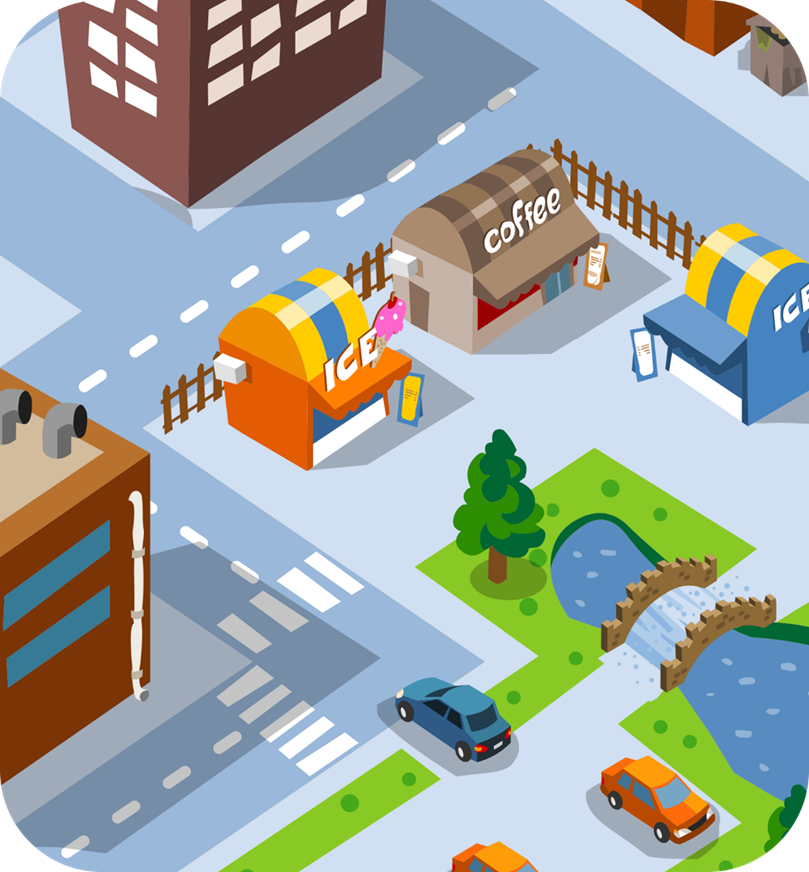 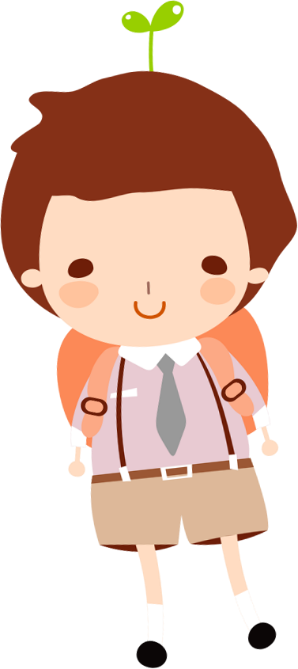 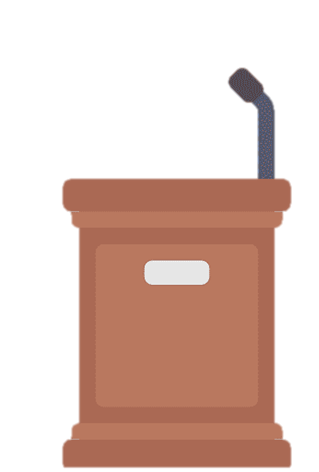 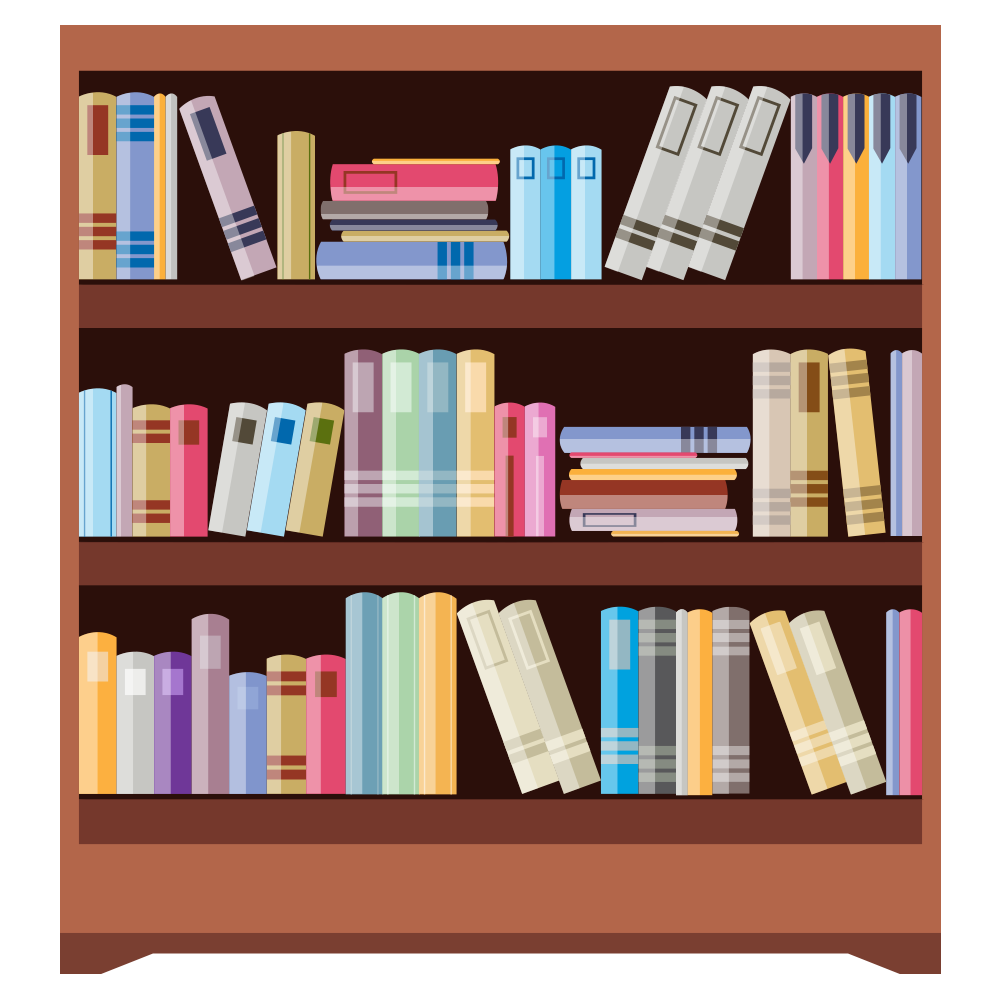 [Speaker Notes: Slide HS trình bày]
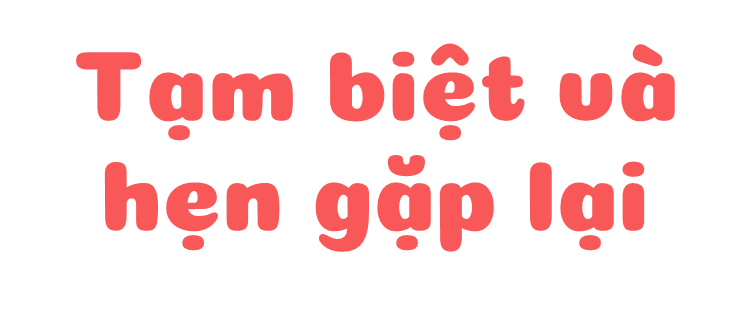